Welcome Guide from the  Office of Postdoctoral Affairs
歡迎 Willkommen  환영  Bienvenue  ようこそ
欢迎
םולש
Bienvenida
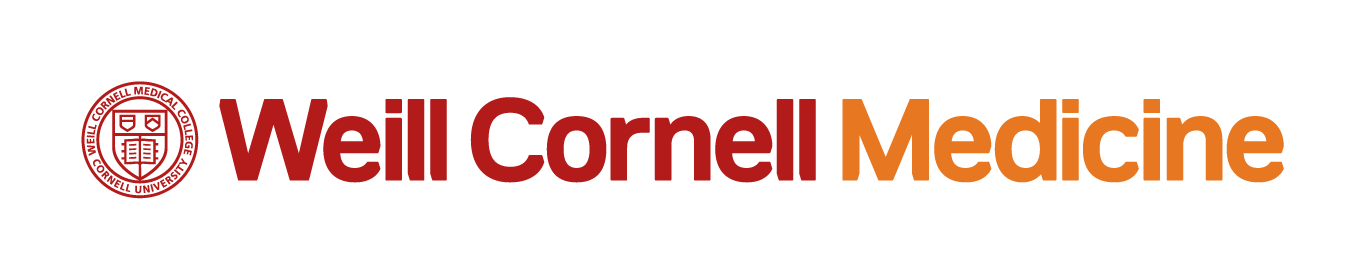 Planning your transition to Weill Cornell Medicine  as a Postdoctoral Scholar
Section 1 – Introduction to the Office of Postdoctoral Affairs  Section 2 – Prior to Arrival – Housing
Section 3 – Prior to Arrival – Childcare  Section 4 – Navigating From the Airport
Section 5 – Onboarding (& Immigration) Upon Arrival  Section 6 – Orientation (to Weill Cornell Medicine)
Section 7 – Department Orientation & Compliance Checklist  Section 8 – Promoting a Happy Lab
Section 9 – Introduction to the Postdoctoral Association  Section 10 – Orientation to Living in New York City  Section 11 – Social Activities in New York City
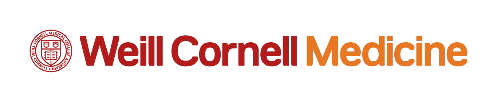 Weill Cornell  Medicine
Office of Postdoctoral Affairs
Office of Postdoctoral Affairs (OPA)
Welcome!

The Office of Postdoctoral Affairs (OPA) was established in 2003 with a mission to  support and assist Weill Cornell Medicine postdoctoral scholars in their  professional training and development.
Our office is dedicated to enhancing the quality of life for the postdoctoral  scholars at Weill Cornell Medicine and advocating on their behalf to leadership  and college administration.
The goal of the OPA is to improve the quality of the postdoctoral training  experience and prepare these individuals for their future careers.
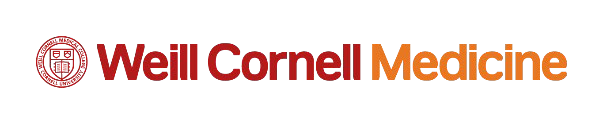 Office of Postdoctoral Affairs (OPA)
Organizing and providing career development programming and resources for postdocs  across the community
Facilitating a new postdoc orientation
Assisting in social/networking events for the postdoctoral community

Supporting	resources	and	policies	that	enhance	and	promote	an	inclusive	training  environment

Advising and supporting the Postdoctoral Association (PDA)

Hosting an annual Postdoctoral Research Day

Maintaining a website exclusively for the OPA

Assisting in the development and distribution of all policies of concern to postdocs
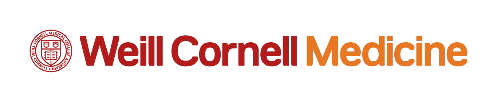 Office of Postdoctoral Affairs
Join Us
Office of Postdoctoral Affairs listserv –

Postdoc Association Listserv

Organizing and providing career development programming and resources for postdocs  across the community

Facilitating a new postdoc orientation

Assisting in social/networking events for the postdoctoral community

Supporting	resources	and	policies	that	enhance	and	promote	an	inclusive	training  environment

Advising and supporting the Postdoctoral Association (PDA)
Hosting an annual Postdoctoral Research Day
Maintaining a website exclusively for the OPA
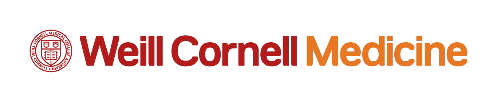 Office of Postdoctoral Affairs
Who & where we are
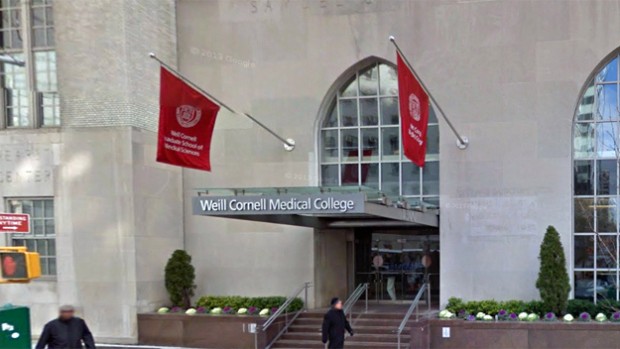 Randi B. Silver, PhD
Associate Dean
Weill Cornell Graduate School of Medical Sciences  Faculty Director, Office of Postdoctoral Affairs

Les Krushel, PhD
Manager, Office of Postdoctoral Affairs  1300 York Avenue, Room A-139  Graduate School Office  lek2014@med.cornell.edu

Please direct all inquiries to  postdocaffairs@med.cornell.edu
or visit 1300 York Avenue, Suite A-139
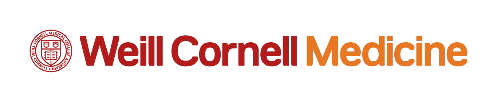 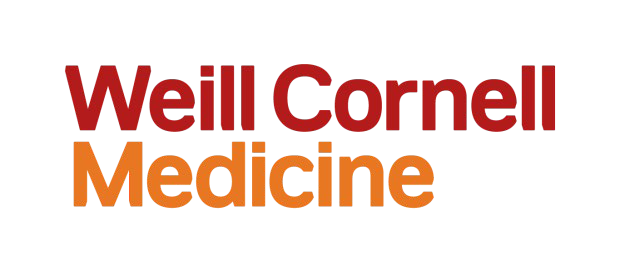 Weill Cornell  Medicine
Housing
Weill Cornell Medicine housing & off-campus housing
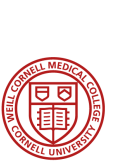 Housing
Weill Cornell Medicine maintains a limited number of affordable housing  units for postdoctoral scholars
Postdoctoral scholars are eligible for 5 years of occupancy in Weill Cornell Housing

Please read the Policy on Postdoctoral Associate Housing and, if applicable, the Policy on Family Housing

Weill Cornell housing units consist of studio, one-bedroom, and two-bedroom apartments

Housing is available in 2 buildings: Riverwalk & Southtown

Apartments in Riverwalk & Southtown are unfurnished. Rent ranges from ~$1700 - $2100/month for a studio apartment

Family members who are eligible to reside with you in Weill Cornell housing include your spouse or domestic partner and  child(ren)

Visitors may stay with you for a limited period of time—refer to the Housing Terms and Conditions for more information
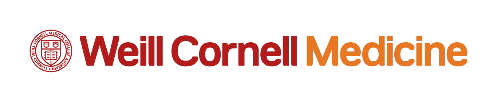 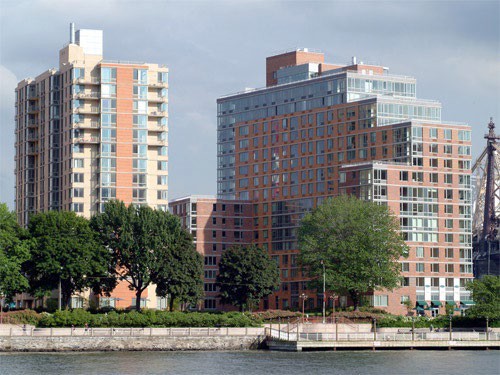 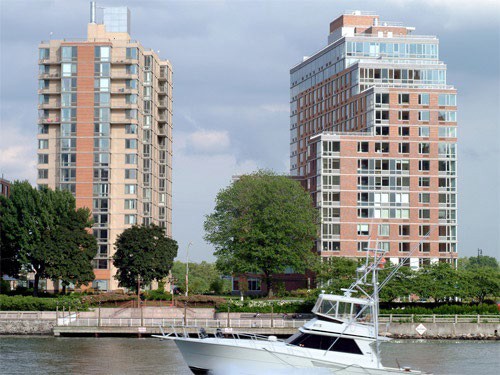 Housing
Southtown
Riverwalk
Weill Cornell housing for postdoctoral scholars is primarily located at 455 & 465 Main Street on  Roosevelt Island

Current housing rates are available on the Housing Office website
Google Map of the apartments
Information on the buildings is here.
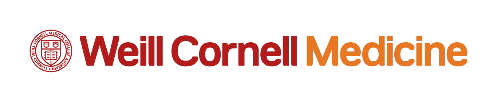 Postdoctoral Housing
Weill Cornell Medicine housing for postdoctoral scholars is located on Roosevelt Island
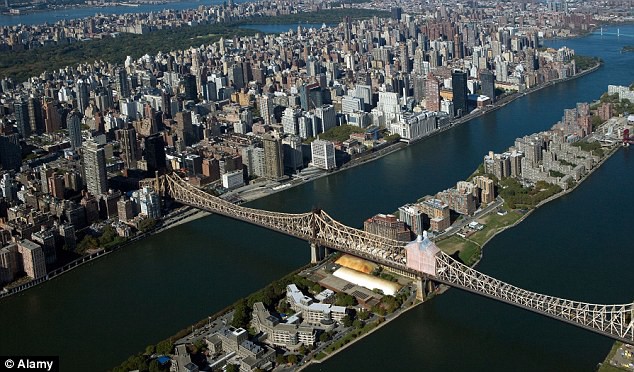 Weill Cornell Medicine  Campus
Roosevelt Island
Weill Cornell housing  (Riverwalk & Southtown)
Postdoctoral Housing
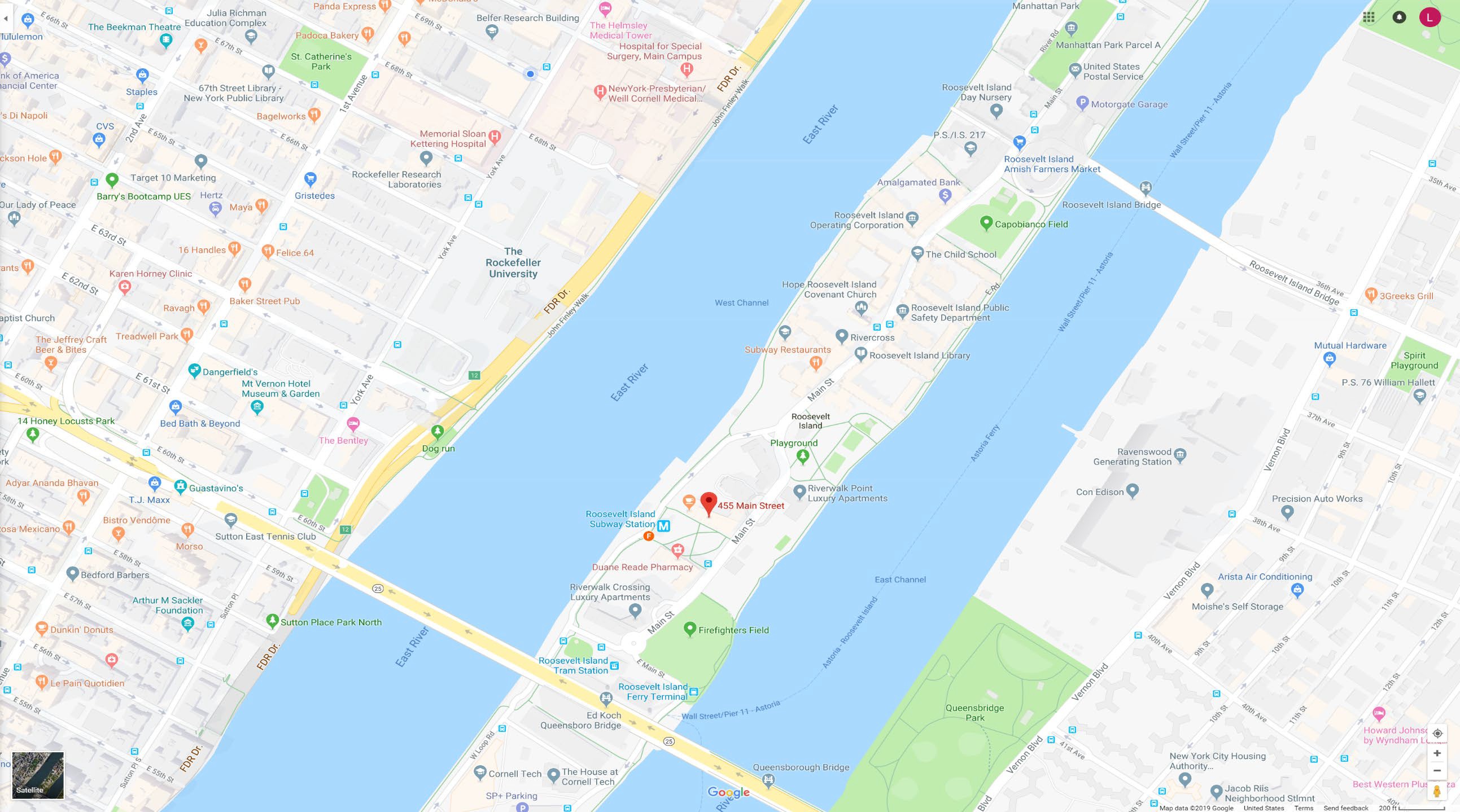 Roosevelt Island
Weill Cornell
Riverwalk

Southtown
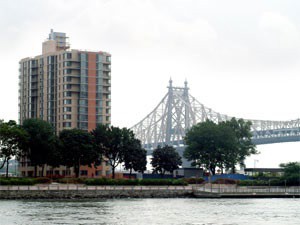 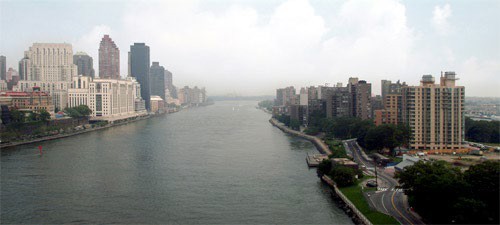 Housing Application
Get your application in early!
Application Process

Apply as early as possible (>60 days prior to your arrival date if possible)

 Request a Housing Application: After you receive your formal offer letter, ask your new Department Administrator or  Principal Investigator to provide you with a Postdoctoral Associate Housing Application. (Your department must fill out  the first part of the application.)

 Complete the application and collect paperwork: Fill out your portion of the application, and if you plan to reside  with any family members, collect copies of any required paperwork (e.g. marriage license, birth certificate, etc.). 

 Submit your application to the Housing Office at academic-staff-housing@med.cornell.edu. Please submit your  application as soon as possible after you receive your formal offer letter.
Weill Cornell Housing
Utilities

Southtown & Riverwalk: Water and heat are included in your rent, but you are responsible for gas  	and electric. You must set up your account with Con Edison—NYC’s gas and electric 	provider prior  to moving in. You can also contact a local cable provider for cable TV and 	internet service.

Cable TV & Internet (requires Social Security Number)
Spectrum
Utilities
Contact Con Edison (800) 752-6633
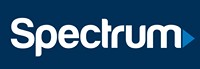 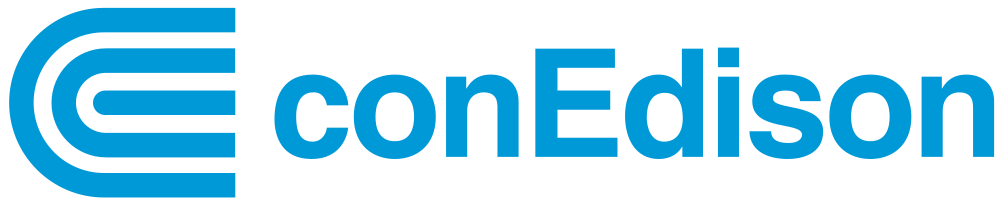 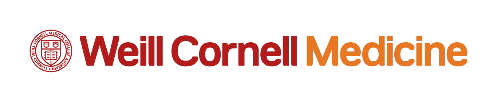 Weill Cornell Housing
Housing Resources & FAQs
First-month rent [(foreign) credit card is fine] and security deposit (check or money order) is required  upon arrival
How to pay future rent
Automatic payroll deduction
Credit Card
Housing FAQs

Contact Housing Office - Submit a question or call +1 (646) 962-2525
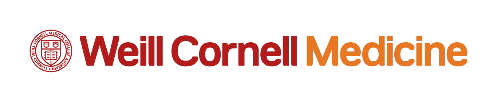 Non-Weill Cornell Housing
Information and Rental Tips to off-campus housing
If you need assistance finding housing outside of Weill Cornell, contact the Housing Office  at academic-staff-housing@med.cornell.edu
Rental brokers will typically charge a fee, which is ~12-15% of the total rent for a year.  Contact Housing for a broker referral.
A guide on navigating the private rental market in New York City for Weill Cornell Medicine  postdoctoral scholars (and employees) is available here
Studio apartments may range from $1600 to $2100+ depending on location, size, and  condition
Having a roommate(s) is a less expensive alternative
International postdoctoral scholars may need to provide a more significant down payment  (e.g. additional month rent) because they do not have an American credit history, but a  broker can help negotiate.
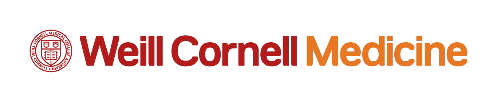 Non-Weill Cornell Housing
Below is a sampling of websites where you may find apartments
New York Bits  Apartments.comRenthop  Hotpads
StreetEasy Apartment List  Padmapper
Eberhart Brothers  Goldfarb
City Realty  Trulia.com
Zumper
zillow.com (Weill Cornell area)
Note: Weill Cornell Medicine does not endorse any of these sites or the content contained on them. They are for  informational purposes only.
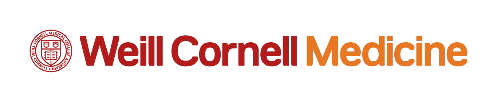 Short-Term Housing
Information on Short-Term Housing and Subletting
Short-Term Housing

From providers that manage buildings or networks of furnished apartments
Providers
(Partially) Furnished short-term accommodations:

June Homes
Apartments
Apartment Finder
Corporate Housing
BridgeSuites
Furnished Quarters
Churchill Corporate Living
Subletting

Rent directly from individual apartment  tenants
Sublet search sites Sublet :

Leasebreak
Sublet
Apartment
NY Habitat
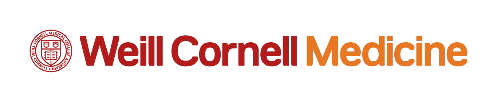 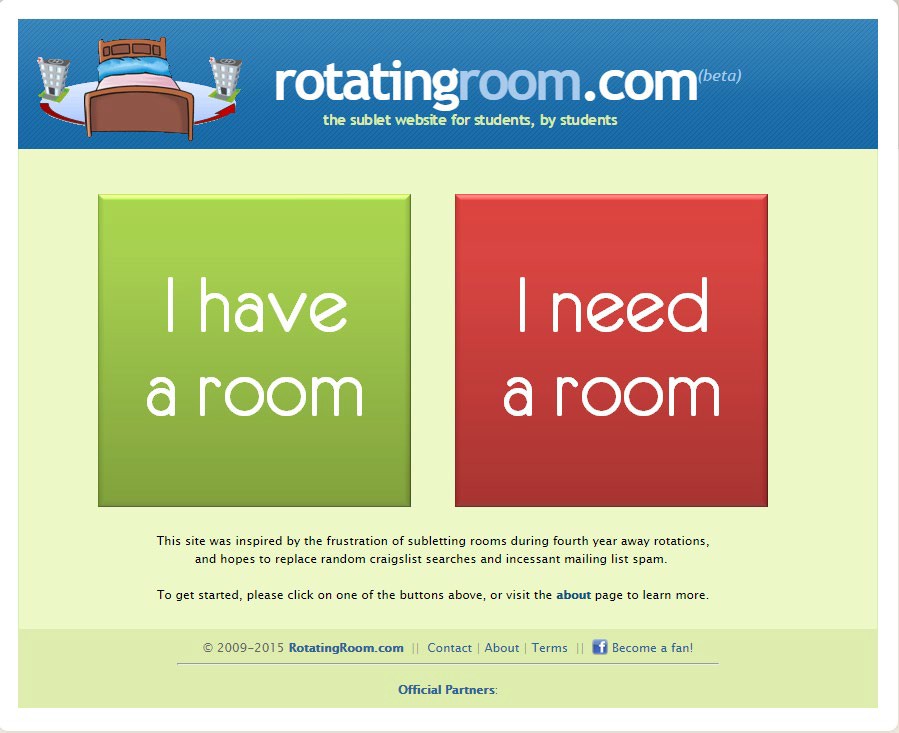 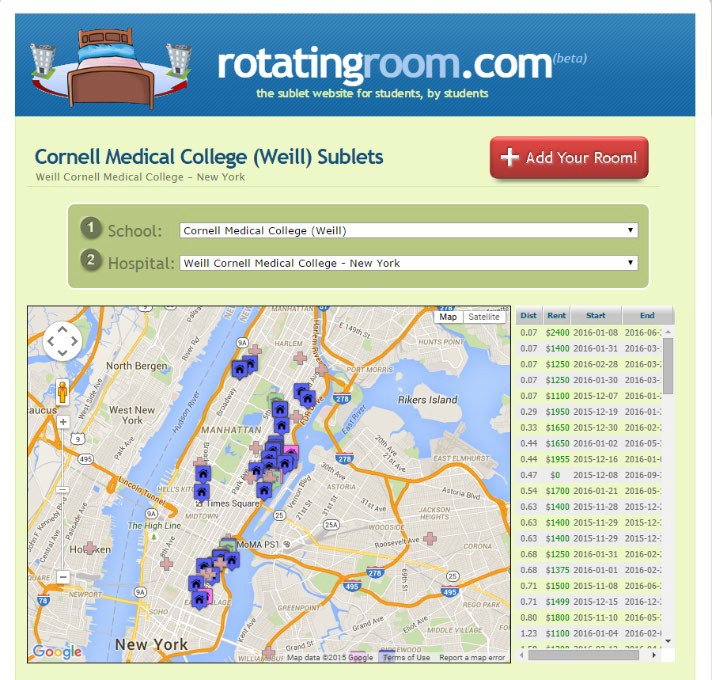 Temporary Housing
Rotating Room
Temporary housing can be found at Rotating Room where New York area students  list sublets (temporarily rent their apartments)
A viable option permitting you to take your time exploring New York and locating a  more permanent residence
Rooms range in availability from 2 weeks to 1  year
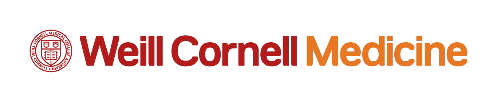 Housing Notes
Most apartments come equipped with standard appliances
	To furnish your apartment:
You can order furniture to be delivered to your new address after your move-in date
Participate in our community email list for postdoctoral scholars to request and sell furniture:  pda@med.cornell.edu
Join the Weill Cornell Medicine Postdoctoral Association Facebook group to buy & sell  household items

Note that if you are having furniture delivered to Weill Cornell housing, the company must provide a Certificate of Insurance (which provides evidence of an insurance policy) to your building. The Housing Office will provide details on submitting a Certificate of Insurance if you are offered housing.
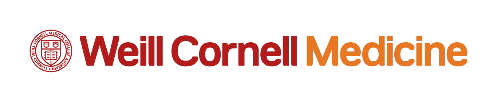 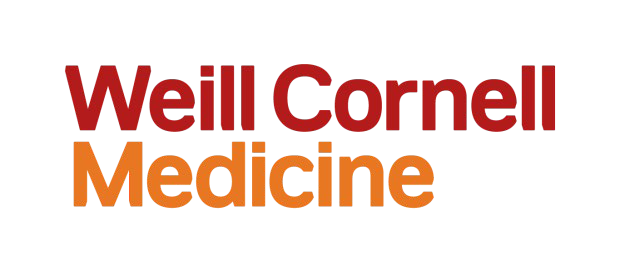 Weill Cornell  Medicine
Childcare
From infants to high school
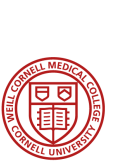 Have burgeoning young scientists?
Childcare options at Weill Cornell Medicine

Weill Cornell Children’s Center (Bright Horizons)
409 East 60th Street between 1st & York Ave  weillcornell@brighthorizons.com
212-750-4534
&
315 East 62nd Street between 1st & 2nd Ave  weillcornell62@brighthorizons.com
646-582-2966
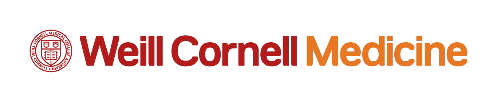 Have burgeoning young scientists?
Childcare options at Weill Cornell Medicine

Weill Cornell Children’s Center (Bright Horizons)

Childcare for the children of Weill Cornell faculty, staff, postdocs, & students

Limited spaces available
Eligible children: 6 weeks to 5 years old
You may apply after you have received your Appointment Letter
You may also apply to get on the wait list before your child is born
Tuition based on age of child & family income
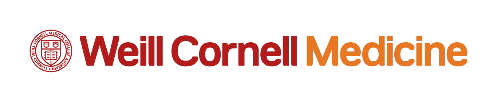 Have burgeoning young scientists?
Childcare options at Weill Cornell Medicine

Roosevelt Island Day Nursery
Infant/Toddler Center at 405 Main Street (Riverwalk Crossing), Roosevelt Island
For children turning 3 months to 2.6 by Sept 1
Preschool at 4 River Road, Roosevelt Island
For children turning 2.9 by Sept 1
Childcare for postdoctoral scholars
Limited spaces available
Pre-registering for the Weill Cornell Children’s Center will also add you to the wait  list for the Roosevelt Island Day Nursery. If you are on the waitlist, you will be  contacted if space becomes available.
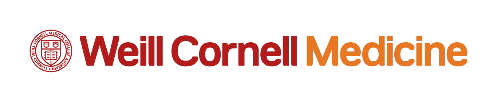 Have burgeoning young scientists?
NYC Universal PreKindergarten
NYC offers free Prekindergarten for children who turn four years old on or before December 1st

Learn more about the application process and eligibility guidelines on the Department of Education  website
PreK School Finder
Roosevelt Island Day Nursery offers free PreK
P.S./I.S. 217 Roosevelt Island School (645 Main Street) offers free PreK
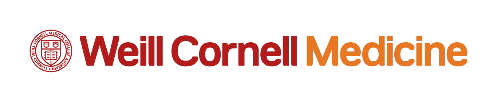 Have burgeoning young scientists?
3-K Education
New York City is beginning free 3-K education

Currently Roosevelt Island schools (school district 2) are not in a school district that offers free 3-K but  you can apply for free 3-K in another district
Learn more about the application process and eligibility guidelines on the Department of Education  website
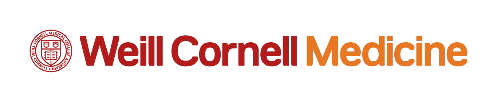 Have burgeoning young scientists?
Play Area Association (PAA)

Volunteer social organization run by parents
Open to families from Weill Cornell Medicine, NewYork-Presbyterian Hospital, Memorial  Sloan Kettering, Rockefeller University & Hospital for Special Surgery
Provides indoor and outdoor play areas
Sponsors a Play-and-Learn Co-op for children ages 24 months through 5 years
Discounted children’s enrichment classes
Weekly playgroups for toddlers
Field trips and parties
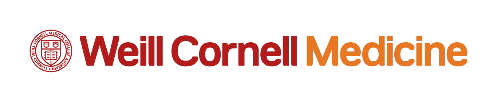 Have burgeoning young scientists?
Back-up/Emergency Child, Adult & Elder care (Bright Horizons)
Back-up childcare is available for up to 1    0 days/year
Drop child off at a nearby child care center ($15/child or $25/family per day)
Have someone come to your residence (for child, adult, or elder) ($6/hr)
Register in advance
Initial website visit: Username: WeillCornell; Password: 4backup
Requires your Weill Cornell Employee Number to register
Or registar by phone 1-877-242-2737

Bright Horizons also offers back-up adult and elder care through this service
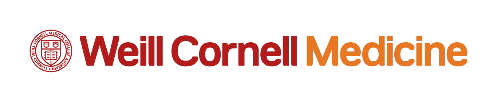 Have burgeoning young scientists?
New York City Childcare Resources

NYC offers universal, free pre-kindergarten programs. Learn more about  the application process and eligibility guidelines on the Department of  Education website
Weill Cornell Caregiver Resource is for Weill Cornell employees to search  for or recommend caregivers (need CWID & password)
Information and Search for childcare in your neighborhood via NYC Dept.  of Health & Mental Hygiene
Search for childcare via the NYC Administration for Children’s Services
Care.com is a private site for childcare, babysitters, pet sitters etc.
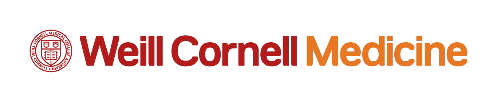 Have burgeoning young scientists?
Time for school?
EduProfile may help you you find the right school for your child and navigate the  admissions process
To gain access to the website, please send an account request email  to admin@eduprofile.com using your Weill Cornell e-mail address
The HR Benefits Office periodically offers in-person seminars about the school  admissions process
Additional help on choosing schools in New York and Brooklyn
The Parents	League of New York as well as a local school search consulting firm can  also provide assistance with independent & private schools
P.S./I.S. 217 Roosevelt Island School (Pree-K to 8th grade) (645 Main Street) is a public  schools on Roosevelt Island
There are many (very good) public schools near the main Weill Cornell Medicine campus  (including PK-3, PK-5, PK-5, PK-5, PK-5, 6-8, 9-12)
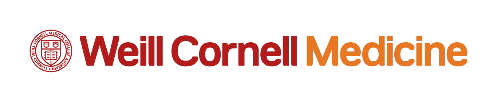 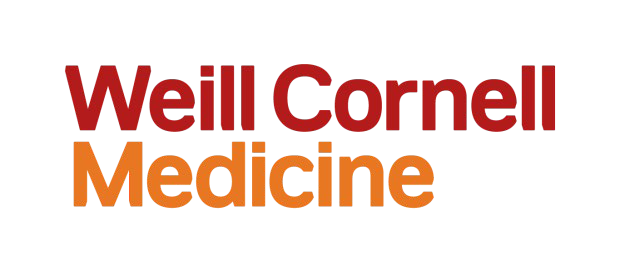 Weill Cornell  Medicine
Transportation
From the airport to your new home
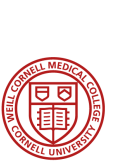 Public transportation in New York City
Subway, bus, train and a tram

New York City via the Metropolitan Transport Authority (MTA) has extensive public  transportation including subways, trains, buses and a tram
Use a Metrocard to access all MTA transportation
A MetroCard can be purchased from a kiosk or vending machine
Subway map
Info including trip planner
MyMTA app is available for iPhone & Android phones
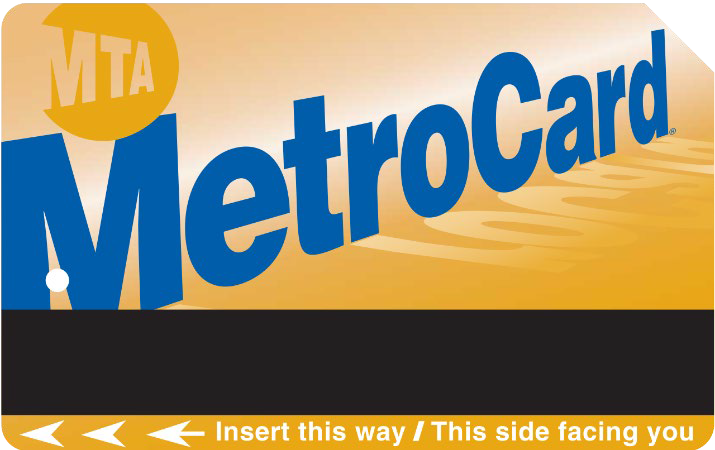 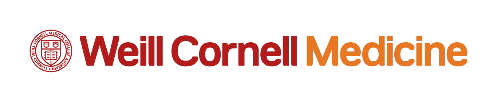 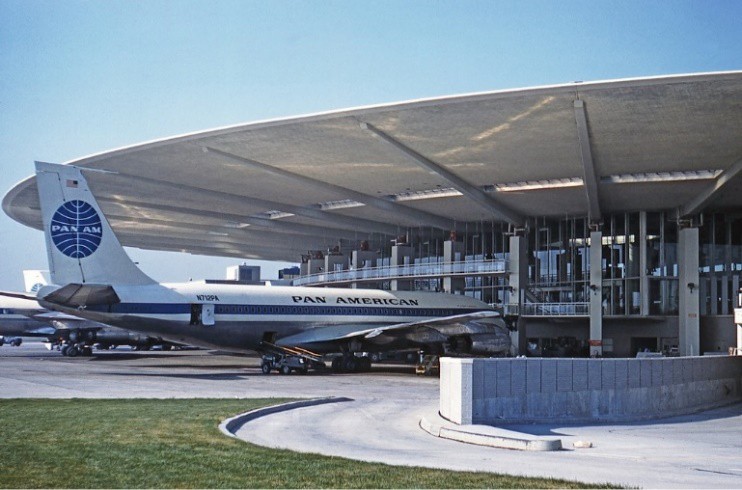 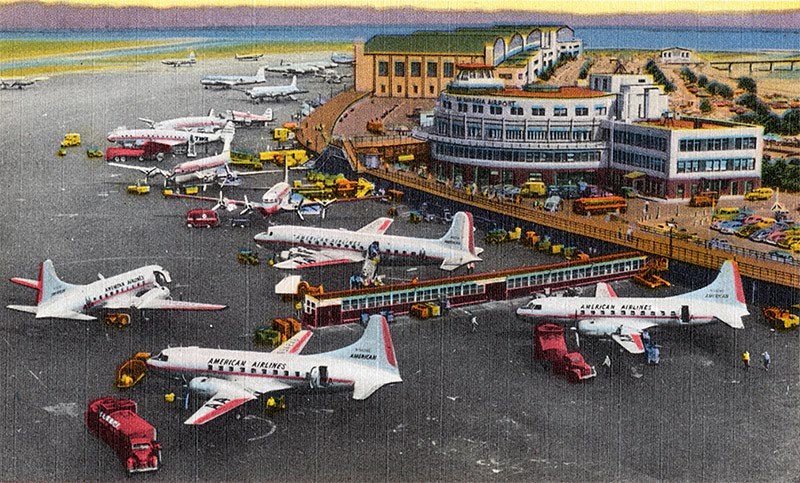 Help, I’ve landed at the airport!
How do I get there from here?
If you are living in Weill Cornell housing, you should receive information from your department  or the housing office of where to go upon arrival.
After arrival you will likely go to your new apartment (Weill Cornell Medicine housing on  Roosevelt Island or to non-Weill Cornell housing) to pick up your keys
Or meet with Immigration and/or Weill Cornell personal to finalize paperwork.

Roosevelt Housing - 455/465 Main Street
Weill Cornell Graduate School - 1300 York Ave & 69th St. Manhattan
Immigration Office - 445 East 69th St., Room 223 (2nd floor)
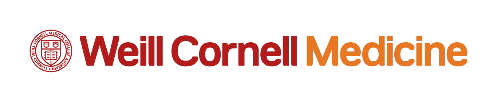 Help, I’ve landed at the airport!
How do I get there from here?
Weill Cornell Medicine Campus  Roosevelt Island (Housing)

The major airports in the New York City area
LaGuardia – the closest to Manhattan
John F Kennedy (JFK) International –  most international flights land here
Newark Liberty International – located in  New Jersey and is the furthest from  Manhattan
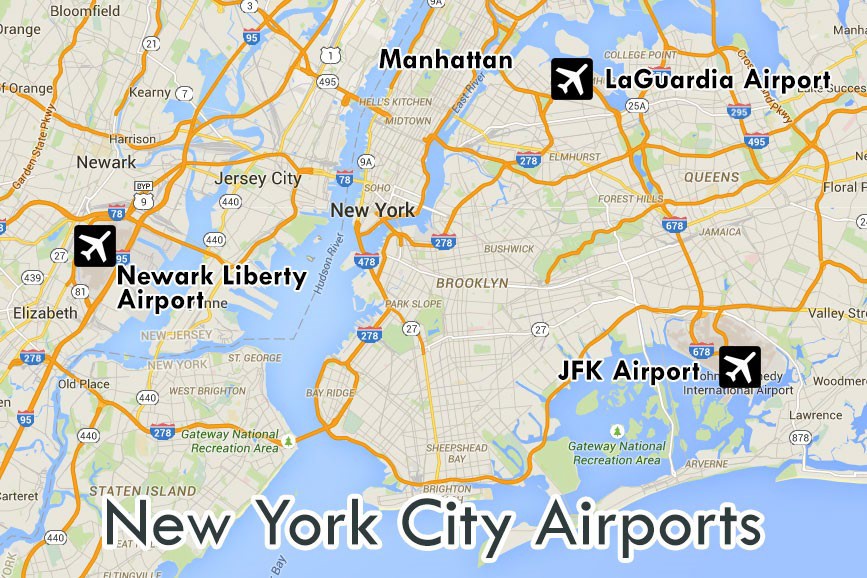 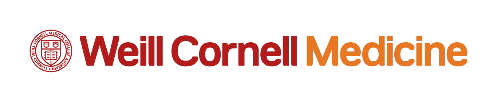 I’ve landed at LaGuardia Airport
La Guardia airport is undergoing extensive renovations.
Taxi stands and passenger pickups will be in different locations

Taxi
Do not accept any other offers to drive you to Manhattan
~$40 – Roosevelt Island
~$50 – 1300 York Ave (Weill Cornell)
Rate depends on traffic and time of day
Estimate your cab fare here

Uber/Lyft
~$55 to Weill Cornell Medicine Graduate School
~$45 to Weill Cornell Housing on Roosevelt Island
Don’t forget about surge pricing during weather delays, rush hour etc.
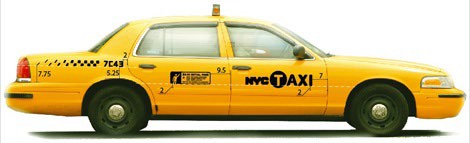 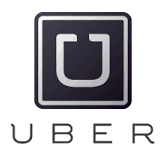 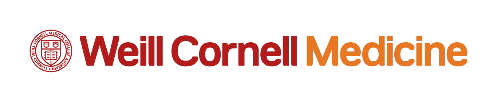 I’ve landed at LaGuardia Airport
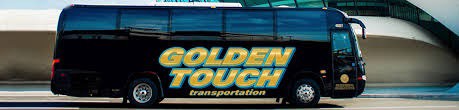 NYC Express Bus
Departs every 30 minutes
Destination: Grand Central Station (most convenient destination),  Port Authority Bus Terminal, and Penn Station
Fare is $16.
Info & Tickets

Taxi/Uber/Subway to final destination
Subway from Grand Central:
Walk from Grand Central to 42nd St./Bryant Park Station and take ‘F’ train to  Roosevelt Island
Walk to 42nd St/Grand Central Station and take ‘6’ train to 68th St & Lexington.  Then walk east to York Ave and north to 69th St to Weill Cornell
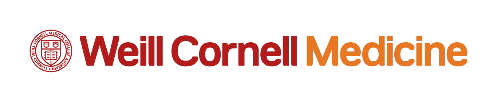 I’ve landed at LaGuardia Airport
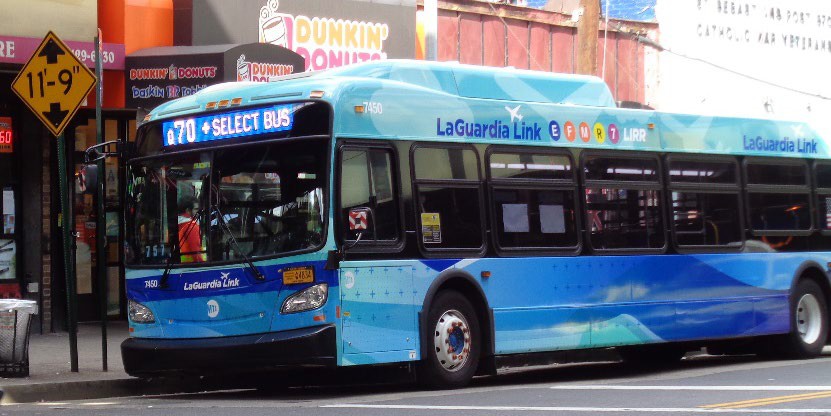 City Bus
Two express buses serve LaGuardia; the M60 and Q70.
Q70 bus stop is located in Terminal C
Q70 goes nonstop to Jackson Heights/Roosevelt Avenue (JHR)
Depart bus at the JHR stop and take subway - ‘F’ train
Depart ‘F’ train at Roosevelt Island or the 63rd St & Lexington Ave stop and walk  east to York Ave and north to 69th St. (Weill Cornell)
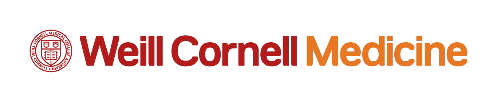 I’ve landed at John F Kennedy (JFK) Airport
Taxi
~ $72 includes $52 fixed price to anywhere in Manhattan plus fees and 20% tip
JFK taxi info can be found here and Info

Uber/Lyft
~$85+ to Weill Cornell Medicine Graduate School (upper east side Manhattan)
~$60+ to Weill Cornell Housing on Roosevelt Island
don’t forget about surge pricing during weather delays, rush hour etc.

NYC Airporter
Transportation to Grand Central (preferred) Penn Station & Port Authority Bus Terminal
Tickets are $19
See NYC Airporter info in ‘La Guardia airport transportation’ for additional info
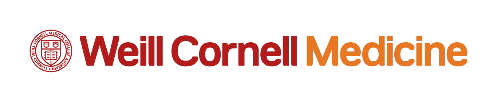 I’ve landed at John F Kennedy (JFK) Airport
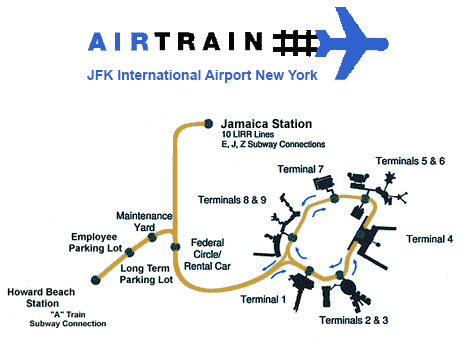 Public Transportation

Use AirTrain to connect to NYC subways and bus lines
Take Airtrain to Jamaica subway station
To get to Roosevelt Island, board the ‘E’ subway train and transfer to the ‘F’  train (at Briarwood or Union Turnpike/Kew Gardens station). Exit at Roosevelt  Station.
To get to Weill Cornell, board the ‘E’ subway train to Lexington Ave & 53rd St.  station. Transfer to the ‘6’ train to the 68th St. station. Walk east to York Ave  and north to 69th St.
$5 AirTrain entry/exit fee and $2.75 MTA subway fare.
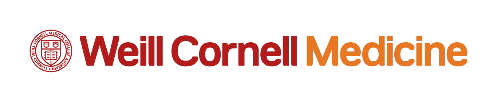 I’ve landed at Newark Liberty International Airport  Newark, New Jersey
Taxi
~$65 plus toll ($15), 20% tip, and other fees to Weill Cornell (1300 York Ave)
~$70 – 80 plus toll ($15) and tip to Weill Cornell housing on Roosevelt Island
$5.50 surcharge for using credit card + surcharges during rush hour

Uber/Lyft
~$65 to Weill Cornell Medicine Graduate School
~$75 to Roosevelt Island
Surge pricing can occur during weather delays, rush hour etc.
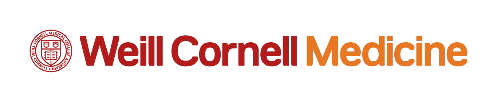 I’ve landed at Newark Liberty International Airport  Newark, New Jersey
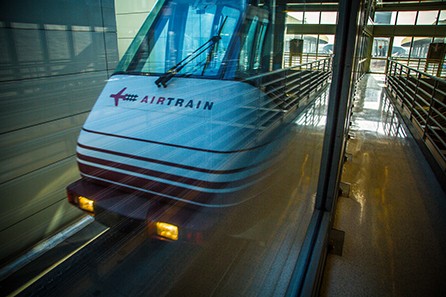 Train
Directions to NYC:
Use AirTrain at the airport to connect to Newark Liberty Airport Station
Transfer to New Jersey Transit
Travel to Penn Station in Manhattan
Purchase ticket at airport, which includes AirTrain & NJ Transit ride - $16

At Penn Station:
Walk to the 34th St & Herald subway stop and board ‘F’ subway train
Depart train at Roosevelt Island station to get to housing
Depart train at ‘63rd St & Lexington’ station & walk east to York Ave and north to 69th St. to Weill  Cornell (1300 York Ave)
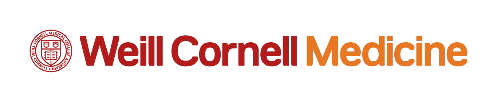 I’ve landed at Newark Liberty International Airport  Newark, New Jersey
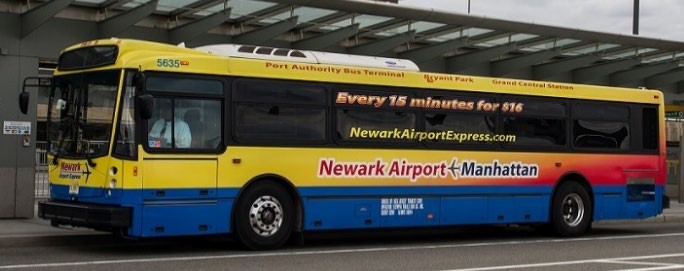 Bus

Newark Airport Express bus can be boarded outside each terminal

Departs every 15 min for $19 . The bus will deliver you to Grand Central Station, Bryant Park, and the Port  Authority Bus Terminal.

Subway from Grand Central:
Walk from Grand Central to 42nd St./Bryant Park Station and take ‘F’ train to Roosevelt Island
Walk to 42nd St/Grand Central Station and take ‘6’ train to 68th St & Lexington. Then walk east to York  Ave and north to 69th St to Weill Cornell

Subway from Penn Station:
Walk to the 34th St & Herald subway stop and board ‘F’ subway train
from Grand Central to 42nd St./Bryant Park Station and take ‘F’ train to Roosevelt Islan
Depart train at Roosevelt Island station to get to housing
Depart train at ‘63rd St & Lexington’ station & walk east to York Ave and north to 69th St. to Weill  Cornell (1300 York Ave)

Or take a taxi/Uber to your final destination
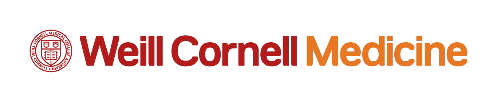 I’ve landed at Newark Liberty International Airport  Newark, New Jersey
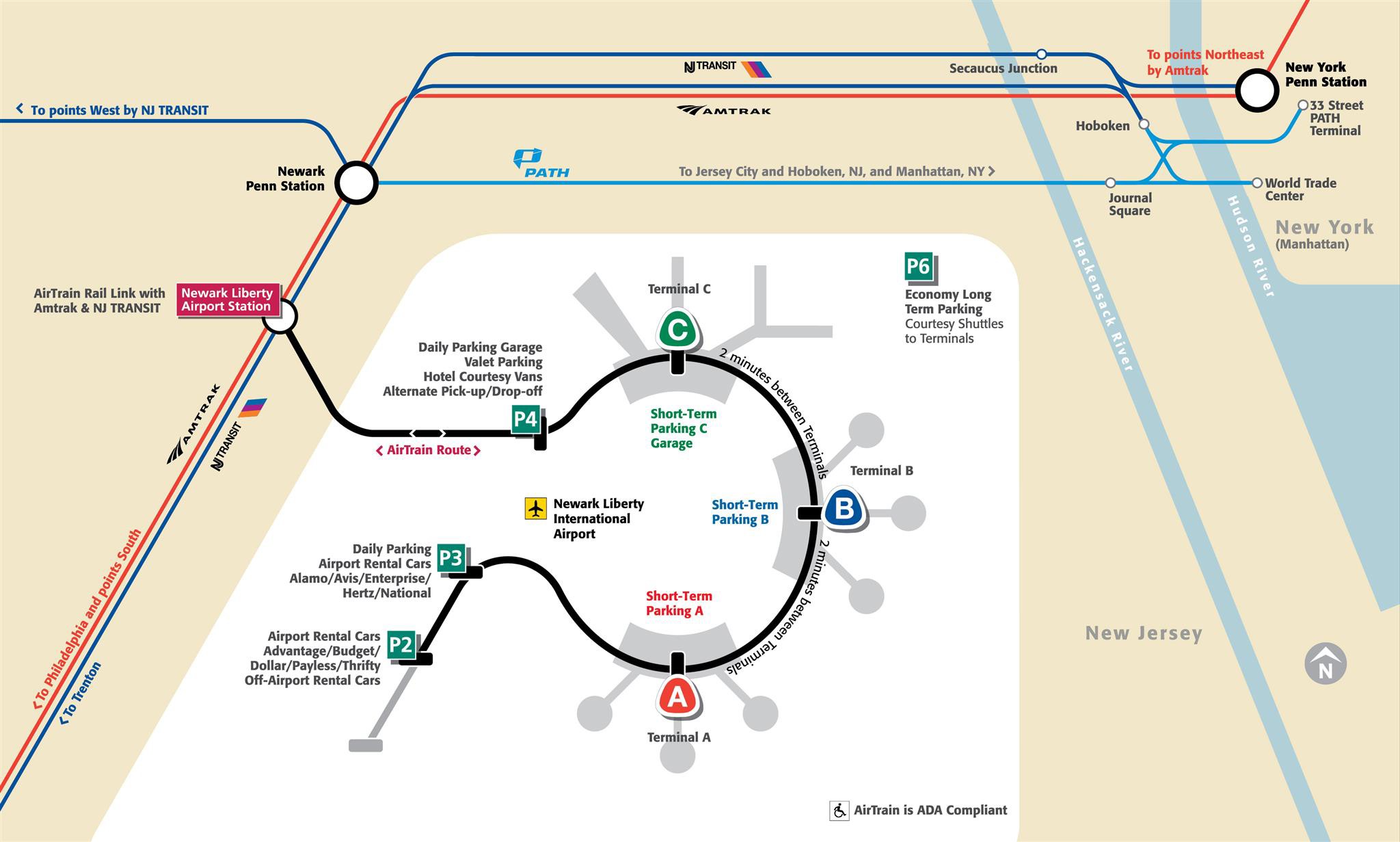 What to do the first few days
How to get to the lab from Weill Cornell housing
In the morning and evening a shuttle leaves 1300 York Ave every 30 min. and transports you to Roosevelt Island

Roosevelt Island Tramway is an aerial tramway spanning the East River connecting Roosevelt Island to  Manhattan (59th Street & 2nd Ave)
Only accepts MTA MetroCard
Departs every 7 – 1  5 minutes
Schedule is attached (TramBus)
Info and online schedule
~10 – 1  5 minute walk to Weill Cornell

Subway – F train station at West Road/452 Main Street
1st stop west is Lexington & 63rd Street
~10 – 15 minute walk to Weill Cornell
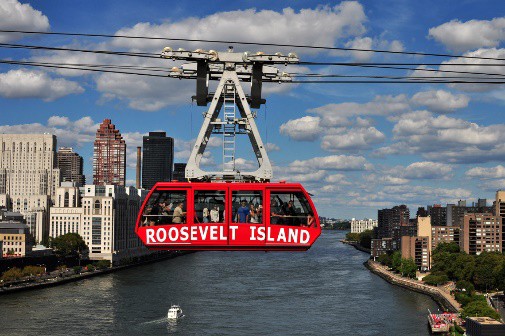 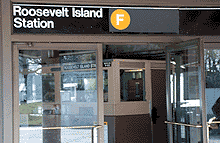 Types of Metro Cards
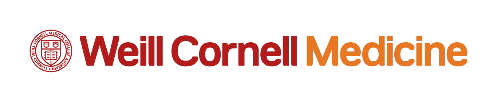 What to do the first few days
How to get to the lab from Weill Cornell housing
In partnership with WCM’s shuttle bus operator, we are  excited to launch the Find My Ride App. This app allows  you to track the WCM Roosevelt Island Shuttle bus in  real time, and is available on iPhone and Android  platforms.
To Download the Free App
Download the Find My Ride app on Google  Play or App Store.
Open the app and click Private Route.
Enter the code “rishuttle”, then tap Submit Code.
To Use the App
Click the route name to view details.
Click the star to set the route as a favorite.
Drag two fingers on the map to scroll or zoom.
Click Stop icon to display street name and  arrival/departure time information.
Click the Stops icon for a list of stops on the route
Click the Schedule icon to view the route schedule.
59th St & Lexington  Subway entrance  ‘4’ & ‘6’ train
63rd St & Lexington  Subway entrance  ‘F’ train
68th St  Subway entrance
‘6’ train
Olin Hall Weill Cornell Medicine
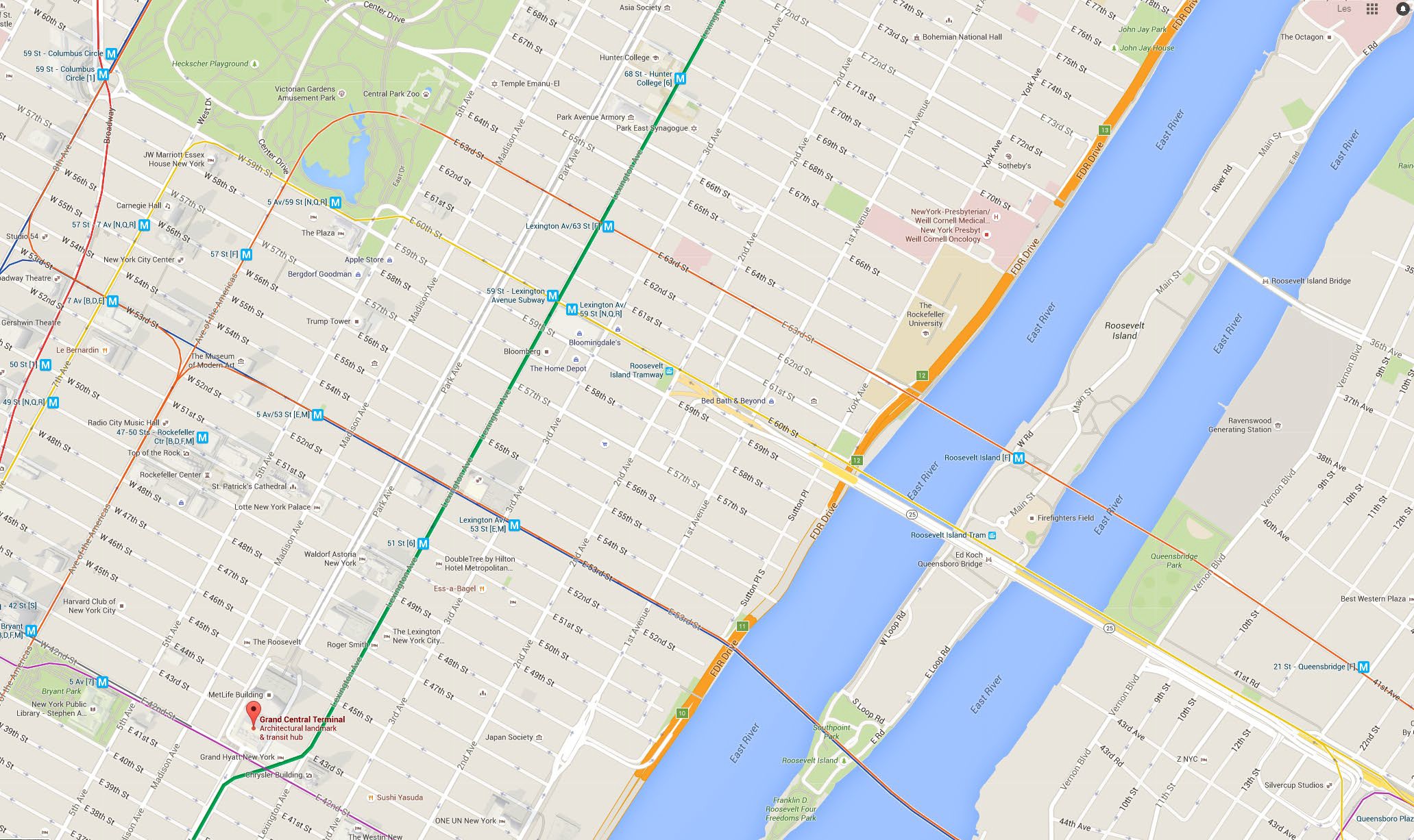 Weill Cornell  Housing
Roosevelt Island  Subway entrance  ‘F’ train
Grand Central Station  &
Subway entrance  #4 & #6 train
Tram
Tram
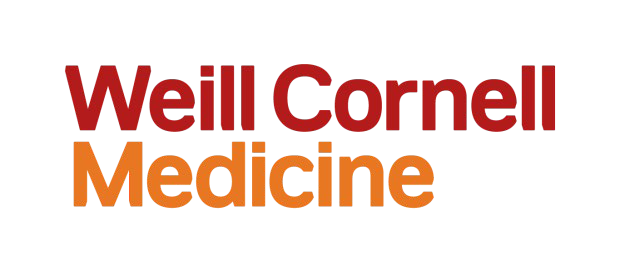 Weill Cornell  Medicine
Onboarding
Onboarding Services assists you with new employee paperwork, medical  clearance, and arranges your orientation day
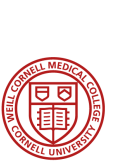 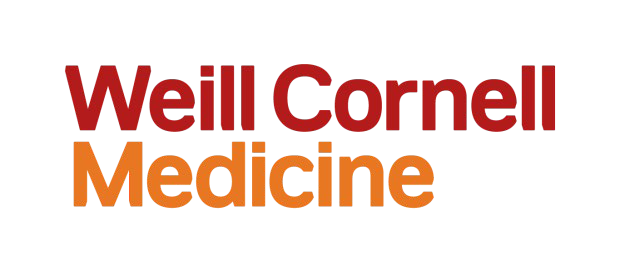 Weill Cornell  Medicine
Orientation
Provides information for all new employees, including an overview of benefits, Weill  Cornell Medicine’s organizational history and structure, compliance requirements, and  more
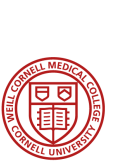 Orientation
Office of Faculty Affairs
Postdoctoral trainees are considered non-faculty academic staff
Timeline for Postdoctoral trainees
Appointment letter
Onboarding
Orientation (0 – 1 month)
Probationary review (3 months)
Annual appraisal (9 months)
Yearly renewal of term-appointment (12 months)
Departure date if not reappointed (12 months)
Duration as a postdoc (5 years)
Appointment information is available in Section 5 of the Academic Staff Handbook
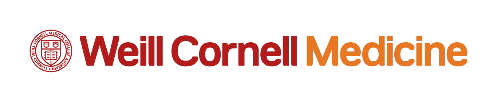 Orientation
Benefits
Postdoctoral Associate Benefits
The Weill Cornell Medicine Benefits Guide, which you should receive at Onboarding from Human Resources. It is also available online with your CWID, and provides a general overview of our employee plans and programs. 
As a postdoctoral associate, you are eligible to participate in most of the benefits described in the Guide with a few  key differences displayed on the right.

You have 31 days to enroll in your health insurance benefits—don’t forget!
Questions about benefits or enrollment?
Contact the HR Solution Center:
Online: http://hrsc.weill.cornell.edu (CWID required)
Email: hrsc@med.cornell.edu
Phone: 646-962-9247
Orientation
Eligible Dependents
Your spouse or domestic partner. (When you cover a domestic partner on a
health plan, there may be tax implications. Please contact the HR Solution Center for info on covering a domestic partner at 646-962-9247.

Your dependent child(ren) through the end of the year in which they reach age 26.
Questions about benefits or enrollment?
Contact the HR Solution Center:
Online: http://hrsc.weill.cornell.edu (CWID required)
Email: hrsc@med.cornell.edu
Phone: 646-962-9247
Orientation
2024 Benefits Guide

Postdocs Receive all of the Benefits except
Retirement Benefits

Plans with Weill Cornell Medicine Contributions (p. 24 – 26) 
Retiree Medical Coverage (p. 24)
Work/Life Benefits (p. 36 – 37)
Tuition and Education Benefits for Yourself
Employee Tuition Reimbursement Program 
Career Life Benefit 
eCornell

Tuition and Education Benefits for Your Children
Children’s Tuition Scholarship Plan (p. 37)
Time-Off Benefits (Academic) (p. 26)
Paid Sick Time (p. 26)
Personal Time (p. 26)
Vacation Time (p. 26) – 20 days/yr (10 days can carry over, 30 days overall max)
Orientation
Maternity & Paternity Leave
  
The mother is entitled to 8 weeks following birth & 8 additional weeks to be used during the first year at  100% salary.

The father is entitled to 8 weeks to be used during the first year at 100% salary.

Please see page Section 7 - Leaves & Termination of Appointment in the Academic Handbook for  additional information.
Orientation
Vacation Benefits
 
Full-time salaried postdoctoral trainees receive twenty (20) vacation days per year. Details are found here. 

The Vacation policy for postdocs is as follows:
The responsibility of maintaining records of vacation rests with the academic department.

After one month of work, vacation may be taken as earned, subject to the approval of the department 	chair and division/subdepartment head. 

Ten (10) working days of accrued vacation may be carried over to the next year.

Vacation accrued during the July-June period may be taken through August 31.

Any carry over beyond August 31 of more than ten (10) days from the earlier July-June period must be 	approved in advance by the department chair.

Prior approval of the chair is necessary for further carry over, to a maximum of thirty (30) days.

Vacation cannot extend salary payments beyond the term of appointment. Thus, any accrued vacation time should be taken before the effective date of the end of the appointment.
Orientation
Information Technologies & Services (ITS)
Works on computer hardware & software issues
Provides training and tech support
Tags devices (computers, cell phones)
For online help contact ITS
For in person help, ITS operates the Smart Desk situated in the library on 1300 York Ave
Monday – Friday: 9 am – 6 pm
Saturday: 10 am – 6 pm
Sunday: 12 pm – 6 pm
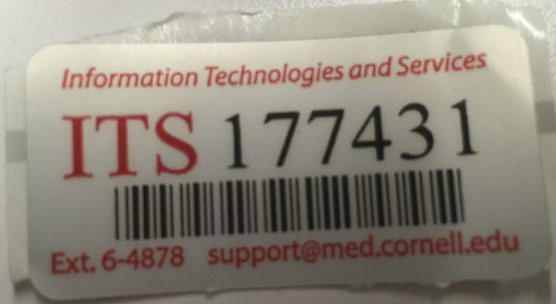 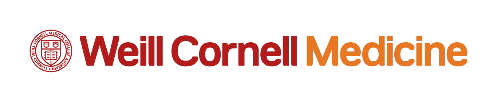 Orientation
Information Technologies & Services (ITS)
Your Campus Wide Identification (CWID “see-weed”)

Your CWID is your permanent ID – three letters followed by four numbers e.g.  ‘abc1234’
Your CWID is created during your Onboarding process and emailed to your  Department Administrator (DA) or Manager to set up your system access
Activate your CWID at MyAccount
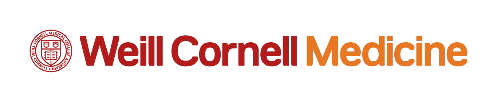 Orientation
Information Technologies & Services (ITS)
E-mail
E-mail address is your CWID@med.cornell.edu
Via Microsoft Outlook
Webmail online can be accessed through Microsoft Office 365
Use File Transfer Service to transfer large or confidential files
Spam is sorted into appropriate location. To access Spam settings
A site to find software downloadable onto your work computer
A site to find software downloadable onto your personal computer at a  considerable discount
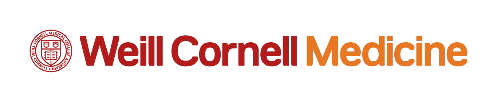 Benefit Notification

Shortly after you start work at Weill Cornell Medicine, you will receive a notification from the Benefits Office (hrsc@med.cornell.edu) with information on how to enroll online.
 
This email will go to your Weill Cornell Medicine email address. Your WCM email is your CWID combined with @med.cornell.edu. 

The email will be sent to your CWID (Center Wide ID). Please be sure to activate your CWID upon your date of hire. Your WCM email is your CWID combined with @med.cornell.edu.
Orientation
Tagging your phone & laptop
ITS will configure your device e.g. phone to allow access to Wi-Fi networks, a WCM email account, and WCM  applications. Your Department Administrator will send a request to ITS to have your phone/laptop tagged.

Device Encryption

All devices (including laptops, desktops, smartphones, and tablets) connected to the WCMC network must be  encrypted

Encrption/vpn that allows you to use your phone to access including email, calendar, contacts, and other central  applications
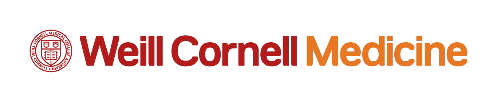 Orientation
Information Technologies & Services (ITS)
Phone Apps
MobileIron for your phone
MobileIron is a mobile device management system that provides ITS with a means of governing mobile access to WCM  resources, including email, calendar, contacts, and other central applications.
A free application that is installed on a governed mobile device, ITS has the ability to configure devices with the  appropriate WCM settings to allow access to Wi-Fi networks, a WCM email account, and WCM applications.
Instructions to download the app
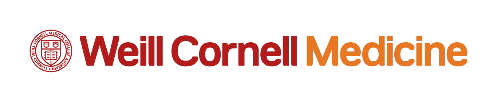 Orientation
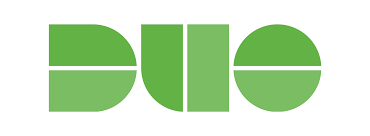 Information Technologies & Services (ITS)
Phone Apps

I    T Security & Privacy
Duo two factor authentication
Duo allows you to use your mobile devices to provide a second layer of authentication as opposed to just the use of  passwords.

Duo is required when accessing myApps & email outside of Weill Cornell

an easy-to-use two-factor authentication system which  adds an extra layer of security for faculty, staff, and  students to help safeguard their data and ITS services  when outside of our network.
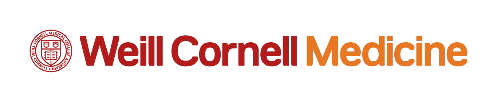 Orientation
Information Technologies & Services (ITS)

Cisco AnyConnect

Cisco AnyConnect Virtual Private Network (VPN):

Offers the same access to WCM resources that myApps does, but it requires software installation on your computer.
Allows you to visit any internal WCM sites as you normally would when on campus.
You can also access a departmental file share or remote into a desktop.
To install AnyConnect guide
Duo is required to verify your identity and you can only connect to VPN when you are off campus
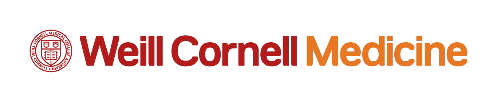 Orientation
Software

Download popular software for Windows & Apple applications
Instructions for downloading Microsoft Office for Windows & Apple on a tagged computer  Additional scientific software is also available

Microsoft Office and other software can be downloaded to your untagged computer
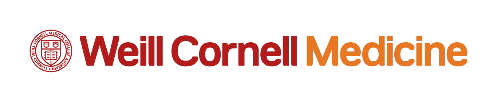 Orientation
Weill Research & Business Gateway (ITS)
Weill Research Gateway
The Weill Research Gateway (WRG) is an online portal for research administrative tools used by faculty and staff at the  institution. It includes information pertaining to Sponsored Programs, Human Subjects, Conflicts of Interest as well as  links to funding opportunities and other sites. Log onto WRG here.
In the Weill Business Gateway (WBG), you can select/change your benefit elections, view your pay statements, update your  personal information, and more.

Weill Business Gateway
The Weill Business Gateway (WBG) is the primary administrative system for Weill Cornell. From here you can access your pay  statement, direct deposit, benefits, income tax forms and more. Reference Guides for WBG including logging on to WBG are  available.
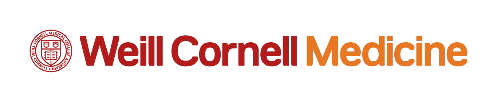 MyApps & Weill Business Gateway
MyApps – How to
myApps: myApps is a web-based service which allows you to access Weill Business Gateway, Weill Research Gateway  and other WCM resources by just logging in with your CWID and password. No software needs to be installed on your  device, making it an easy and secure way to access WCM resources anywhere you have an Internet connection.
Additionally, myApps addresses any browser compatibility issues that may exist when accessing various WCM  applications. myApps is available at myapps.weill.cornell.edu (note that Duo is required to verify your identity).
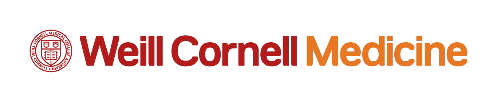 MyApps & Weill Business Gateway
MyApps – How to

Download and install Citrix software onto your computer.

Software is found here and here

Select Citrix Client for Windows PC or Mac OS X.

Easiest approach is to use Internet Explorer or Firefox for PC
Use your CWID & password. Choose CUMC domain
Select Weill Business Gateway
Another window (Weill Business Gateway) will open (possibly in Explorer).
Log on again and choose Employee Self-Service
Select your service
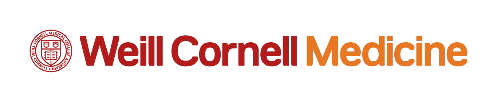 MyApps & Weill Business Gateway
MyApps – How to
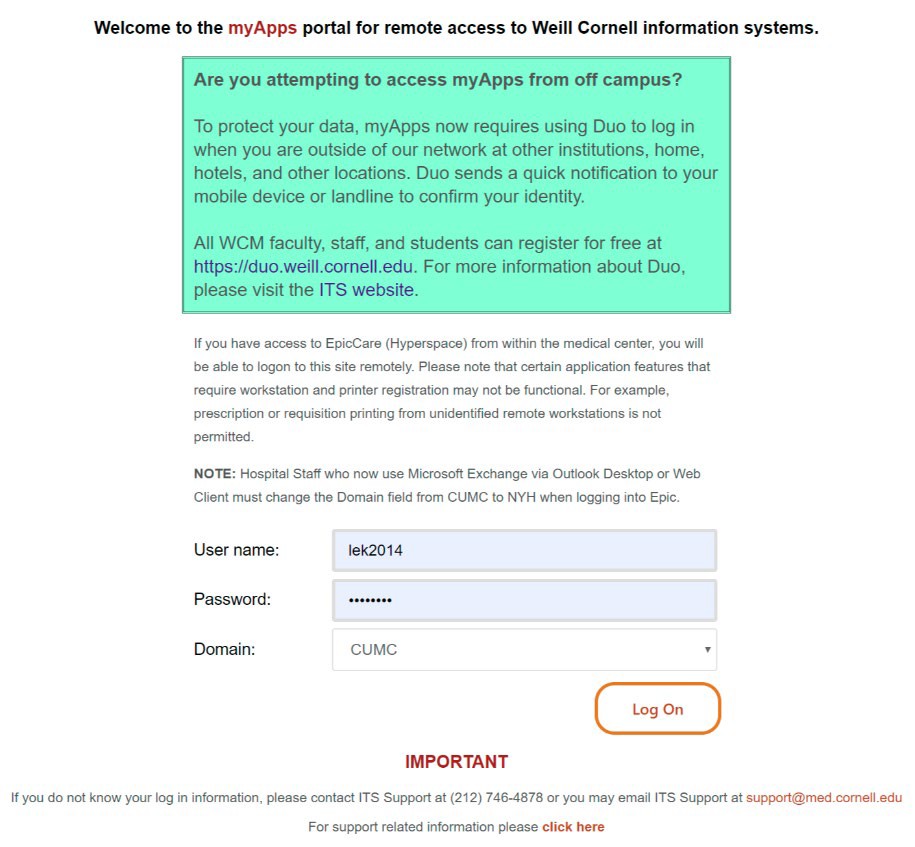 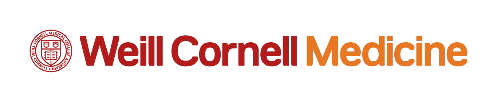 Orientation
Extra benefits for Weill Cornell Medicine employees
Discounts include:

Phone service providers (Sprint, Verizon, & AT&T)
YMCA
NY Sports Club
Brooks Brothers
Estee Lauder
Bronx Zoo
Plum Benefits
6 Flags Theme Park

Detailed info on all of the discounts (including phone deals) is found via Intranet log - on here
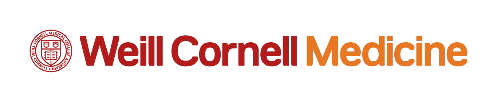 Orientation
Additional perks for Weill Cornell postgraduates

Movies - $9 tickets for AMC Theaters
Asphalt Green – $5 day pass for a fabulous sports center
Discounted tickets for:
Broadway plays
New York Philharmonic Orchestra
New York Metropolitan Opera
New York City Ballet
Sporting events
Ticket sales from Eventbrite
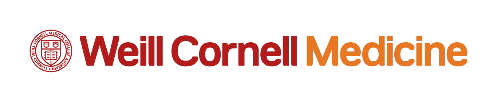 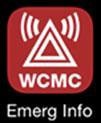 Orientation
Emergency Information
In order to receive notifications, your DA should submit your initial contact info via Weill Cornell  Online Directory .
Cornell Emergency is the place for emergency announcements, contact numbers, procedures,  and planning.
Emergency Notifications through Weill Cornell Alert are sent to phones, email, & pagers.
You can update your emergency contact information via by e-mail alerts@med.cornell.edu.  Provide name, CWID, updated contact information and related device (e.g. home phone, cell  phone, alternate email).	Or log onto the Online Directory . Info on updating contact info is here.
ITS will install an Weill Cornell Medicine Emergency App on your cell phone and desktop  shortcut on your work computer providing a link to the Weill Cornell Emergency website.
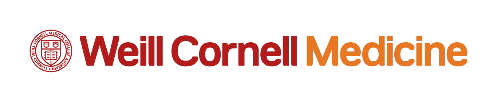 Orientation
Employment Assistance Program Consortium (EAPC)
Offers free, professional & confidential counseling as well as  referrals
Individual, couples & family counseling
Staffed by clinical social workers & (consulting) psychiatrists
Available Monday thru Friday 9 am – 5 pm
641 Lexington Avenue, 25th Floor  New York, NY 10022
(212) 746-5890
EAPC@med.cornell.edu
Info
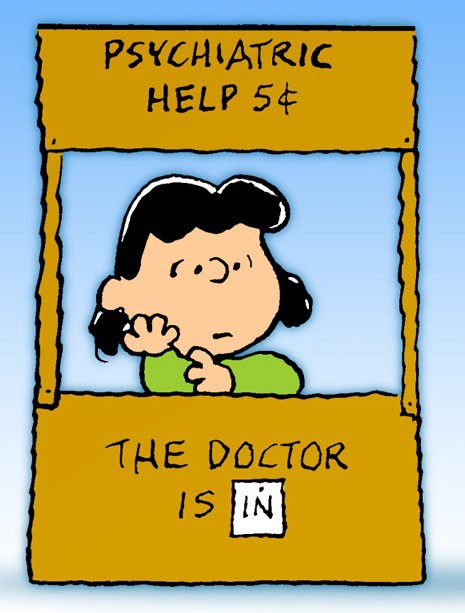 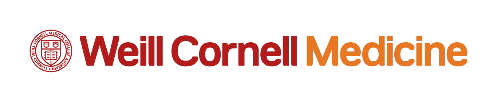 Orientation
Environmental Health & Safety (EHS)
EHS provides education and training on safety issues relevant to  postdoctoral scholars
Core & specialized safety classes
Fire Safety (which must be taken by Postdocs)
Biological Safety
Chemical Safety
Radiation Safety
Emergency Planning & Response
Occupational Safety
Transport of Hazardous Materials
Waste Management & Disposal
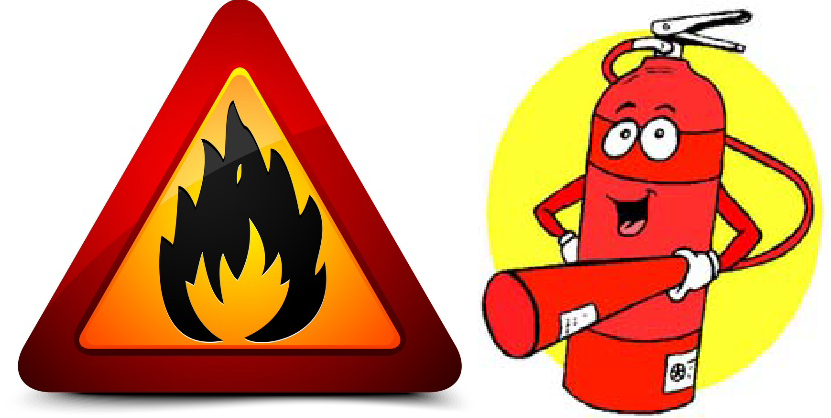 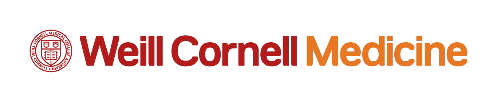 Orientation
Health Insurance Portability and Accountability (HIPAA)
HIPAA training online must be completed
Next step for postdoctoral scholars:
Obtain ID badge
See your Dept. Administrator/Manager to obtain your temporary  password, which needs to be reset
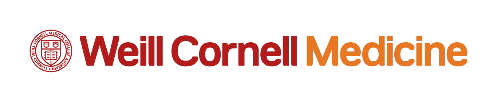 Orientation
Still have a question?

Visit the HR Intranet webpage
(in depth information accessed through a Weill Cornell Medicine computer)
Contact the HR Solution Center  Online: http://hrsc.weill.cornell.edu  Email: hrsc@med.cornell.edu  Phone: 646-962-9247
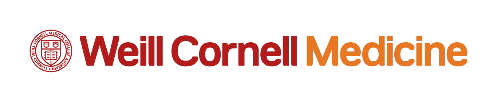 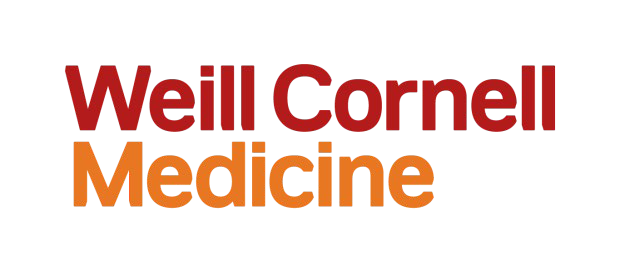 Weill Cornell  Medicine
Department Orientation  &
Compliance Checklist
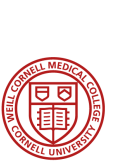 Department Orientation & Compliance Checklist
At Onboarding you will receive the ‘Department Orientation & Compliance  Checklist.’ The tasks include:
Receive Medical Clearance
Verify Online Fire Safety training
Review Fire Safety & Evacuation Procedures
The pdf is attached
Verify HIPAA training
Complete ‘Conflicts of Interests’ form
Training specifically related to your lab work e.g. Radiation safety
Research Compliance training
Additional information on Regulatory Compliance (training) for Postdoctoral  Scholars can be found here and a PDF is attached
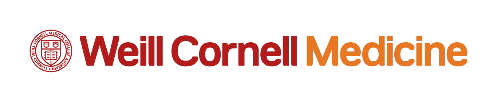 Department Orientation & Compliance Checklist
Preliminary Medical Clearance for Weill Cornell Medicine Employees
Includes initial Medical Screening Appointment time
Workforce Health & Safety 1315 – 1319 York Ave at 70th St (lower level)
Included in the appointment are Tuberculosis tests (two tests over two  weeks, 4 visits) & vaccination update
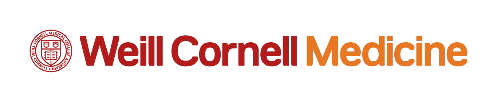 Department Orientation & Compliance Checklist
Employee Self-Service
Weill Training Management System
Register and complete online training courses
Including Fire Safety & HIPAA training
Compensation & Payroll
View your pay statements
Benefits
Enroll in benefits
Personal Information
View & update personal information
These services are  accessed through myApps
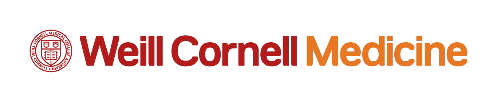 Department Orientation & Compliance Checklist
Fire Safety & HIPAA Training via MyApps
Enter ‘Employee Self-Service’
Select ‘Weill Training Management System’
Select ‘Weill Training Management System Home’
Select ‘Browse Catalog’
Fire Safety
Select ‘Environmental Health and Safety’
Choose ‘Online Fire Safety’
‘Book’ the course
HIPAA
Select ‘HIPAA & Compliance Courses’
Select HIPAA Training 2014
‘Book’ the course
https://helpfiles.med.cornell.edu/gm/folder-1.11.298319?mode=EU&originalContext=1.11.282960
Step by step instructions are here
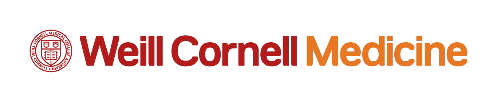 Department Orientation & Compliance Checklist
Conflicts of Interest Form via MyApps

Log onto MyApps
Select ‘Weill Research Gateway’
Log onto ‘Weill Research Gateway’ using your CWID &  password
Select ‘Conflicts of Interest’ on the upper left corner
Complete ‘Conflicts of Interest’ form
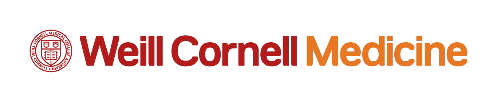 Department Orientation & Compliance Checklist
Research Compliance

An online training program to assist WCM employees including Postdoctoral Scholar in  the day-to-day processes of research administration. The program addresses both  institutional and statutory requirements that occur in the grant application process.

Information about the training is here
To gain access to the training, you or your DA must e-mail  research_compliance@med.cornell.edu requesting to be registered
Include your full name, CWID, department and division
You will receive an e-mail reply with instructions
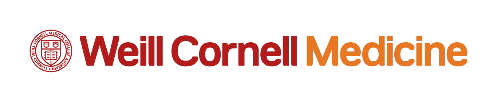 Department Orientation & Compliance Checklist
I   n person training classes
Laboratory Safety (for anyone working in the lab)
Register here
Class held at 402 East 67th Street or at 1300 York Ave, Lecture auditorium A950

Radiation Safety
information is here
register here
Class held at 402 East 67th Street

Biological Material and Dry Ice Shipments
information is here
register here
Test administered at end of the course
Class held at 402 East 67th Street
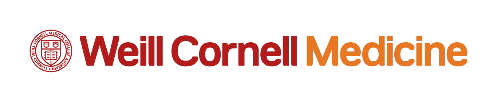 Department Orientation & Compliance Checklist
C-14 Laboratory Certificate of Fitness

By law individuals who do not have C14 certification  can only work in a lab when a C14 holder is present.

Information, Study Guide & Sample Test is here

Two training options for postdoctoral scholars: Environmental Health & Safety (EHS)  & Fire Department of New York (FDNY)

Attend the EHS class

Class is held at 402 East 67th Street

Test administered at end of the course
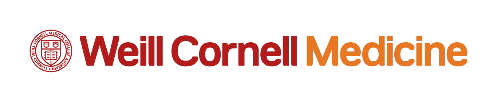 Department Orientation & Compliance Checklist
Working with animals?

Introductory info and here as well
Research Animal Resource Center User’s Guide (is not operative on Chrome)
Online training information
Training FAQ
Classroom training can be booked on MyApps/Weill Business Gateway
Online training classes can be found on MyApps/Weill Business Gateway
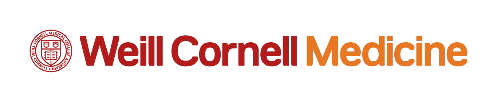 Department Orientation & Compliance Checklist
Responsible Conduct of Research (RCR)Training
Mandatory for every postdoctoral scholar
In the first year attend the Responsible Conduct of Training course
3 classes to attend in person
Refresher course every 5 years
Information can be found here
All questions should be directed to the RCR Course Coordinator, Tunisia Greene 	at greenet@mskcc.org. or Leslie Krushel (RCR representative for WCM) lek2014@med.cornell.edu
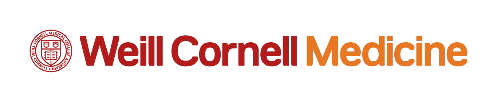 Department Orientation & Compliance Checklist
Don’t Forget!
You have 45 days to complete checklist  (only 31 days to enroll in Benefits)

Do it now and get into the lab sooner!
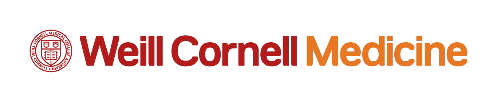 Weill Cornell  Medicine
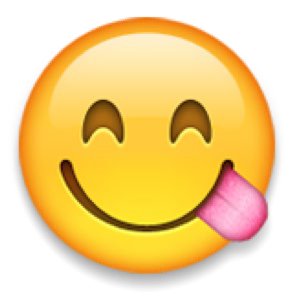 Promoting a Happy Lab
Working Well at Weill Cornell Medicine
Promoting Sensitivity and Respectful Workplace Behavior
Weill Cornell Medicine is committed to providing a harassment and discrimination-free workplace.  Federal, state, and local law prohibits employment related decisions and/or harassment on the basis of  these categories:
Military/Veteran Status
Disability
National Origin
Marital Status
Sexual Orientation
Citizenship
Gender Identity
Retaliation
Status as a victim of Domestic Violence, Sexual  Offenses or Stalking
Race
Color
Creed
Religion
Age
Gender Expression
Sex (including pregnancy and  sexual harassment)
Genetic Predisposition
Unemployment
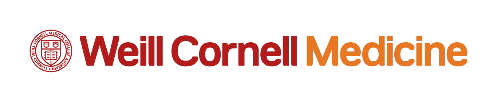 Working Well at Weill Cornell Medicine
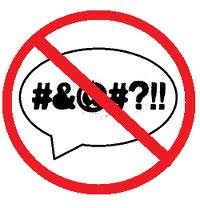 Weill Cornell Medicine Behavioral Expectations

We are committed to demonstrating courtesy, kindness and respect to our  co-workers.

Institutional values require all employees to be civil and respectful.

Verbal conduct that denigrates, demeans, or shows hostility towards an  individual is prohibited.

** Includes misuse of social media
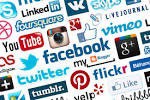 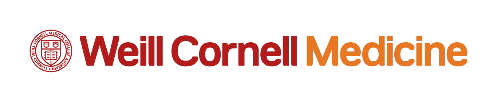 Working Well at Weill Cornell Medicine
Tips for Maintaining Positive Work Relationships

Understand how you’re feeling and why
Encourage colleagues to express opinions and ideas
Listen openly to what others have to say before expressing your viewpoint
Avoid gossip (breeds resentment, barrier to effective communication)
Never insult, name call, disparage or put down others or their ideas
Do not nit-pick, demean, patronize, or be overly critical of little things.
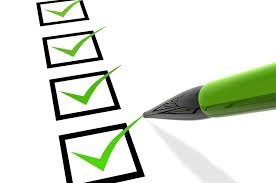 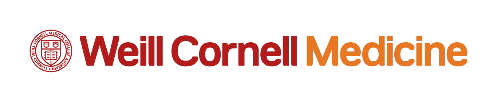 Working Well at Weill Cornell Medicine
Title IX
Weill Cornell Medicine policies prohibit discrimination, harassment, or sexual misconduct. These  policies work in concert with Title IX, which is a federal law that requires gender equity in  educational programs that receive federal funding.

Title IX states that: "No person in the United States shall, on the basis of sex, be excluded from  participation in, be denied the benefits of, or be subjected to discrimination under any educational  program or activity receiving Federal financial assistance”
Some areas that Title IX addresses are:
Sexual assault
Sexual exploitation
Stalking
Domestic violence
Dating and intimate partner violence
Retaliation
Sex discrimination
Sexual harassment
Gender identity and expression
Sexual Orientation
Pregnancy
Any type of sex-based complaint
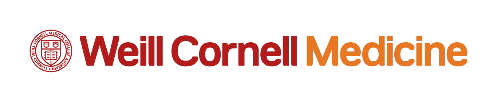 Working Well at Weill Cornell Medicine
Title IX

If you feel you have a claim under Title IX, you can:
Make a report to campus security, local law enforcement, and/or state police or  choose not to report
Report the incident to Weill Cornell
Be protected by Weill Cornell from retaliation for reporting an incident
Receive assistance and resources from Weill Cornell
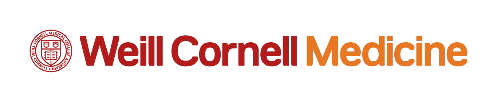 Working Well at Weill Cornell Medicine
Title IX
Weill Cornell Responsibilities
Weill Cornell has an obligation to ensure a safe learning and work environment. Each  faculty member and supervisor is required to report instances of sexual harassment  and sexual violence to a Title IX coordinator. As an institution, we must:
Investigate each report of sexual harassment, sexual assault, or any form of sexual  violence
Report, in aggregate, incidents of sexual harassment and sexual violence, including  domestic violence, dating violence, and stalking
Make efforts to address and prevent campus sexual violence through education  and	awareness
Provide the availability of counseling and treatment
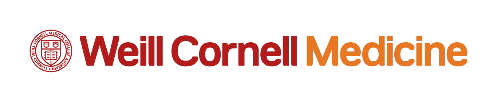 Working Well at Weill Cornell Medicine
Title IX
Counseling and Treatment

In the event of any form of sexual violence, one can receive emergent and confidential  care from:
NYP Emergency Room (at 68th Street and York Avenue)
NYP Victim Intervention Program (212-746-9414)

Weill Cornell Medicine faculty, staff, students, and postdocs:
Employee Assistance Program	(212-746-5890)

Any member of the community:
NYP Victim Intervention Program (212-746-9414)
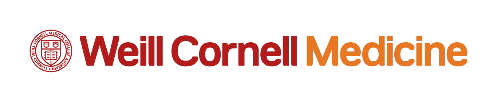 Working Well at Weill Cornell Medicine
Reporting
Title IX Issues  Angela Charter Lent  Title IX Coordinator  Director, HR Services  (646) 962-3734
anc2035@med.cornell.edu


Harassment in the Workplace
Jamal Lopez
Manager, Employee Relations & Diversity  (646) 962-3099
jal2058@med.cornell.edu
Conflicts/Concerns Related to Faculty
Dr. Philip Wilner  Ombudsman
Executive Vice Chair of Psychiatry and Professor  of Clinical Psychiatry
(212) 746-3705
pwilner@med.cornell.edu
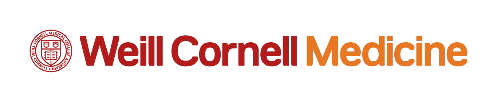 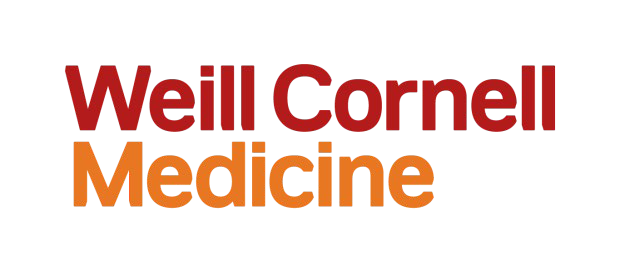 Weill Cornell  Medicine
Postdoctoral Association
Participate now!
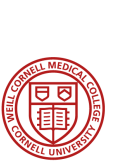 How can You participate  &
Enhance your experience at Weill Cornell?
Participate in the Postdoctoral Association!
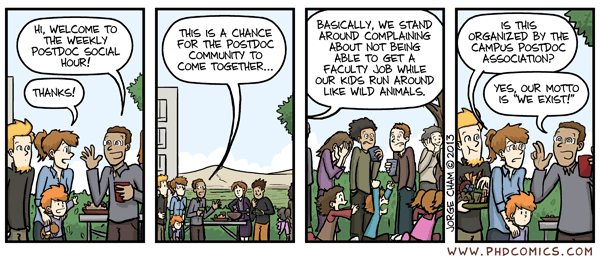 Beyond Existance!
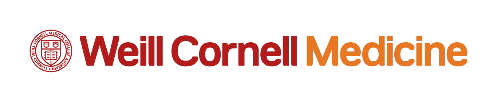 Participate in the Postdoctoral Association!
Independent organization run by and for WCM’s 300+ postdocs
All postdoctoral associates & fellows are invited members
Works closely with the Office of Postdoctoral Affairs
Mission:
Facilitate dispersal & exchange of information
Organize scientific and social events
Stimulate professional advancement
Advocate for member concerns with the institution (housing, daycare, etc.)

General Postdoctoral Community
Postdoctoral Association
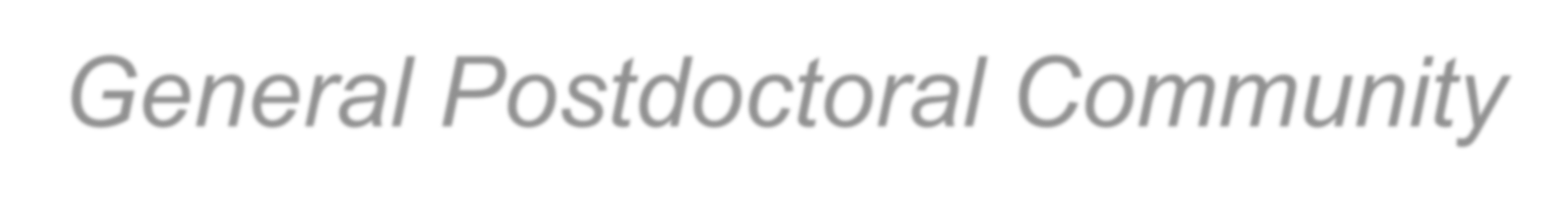 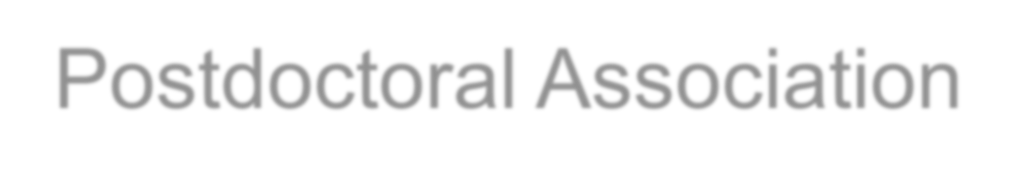 Executive Committee
Office of  Postdoctoral  Affairs
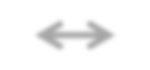 Standing Committees devoted to:
Career & Research  Development
Communication &  Advocacy
Social Activities
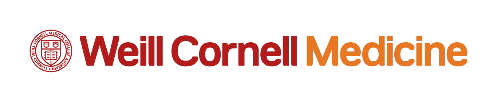 Career development activities sponsored by the  Office of Postdoctoral Affairs
&  Postdoctoral Association
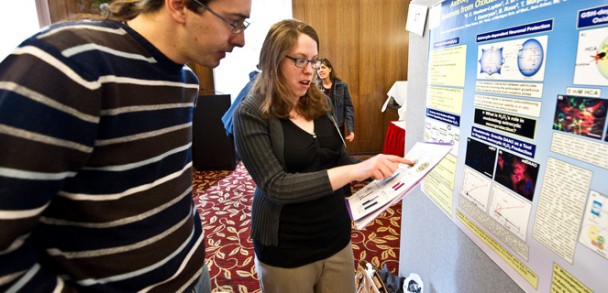 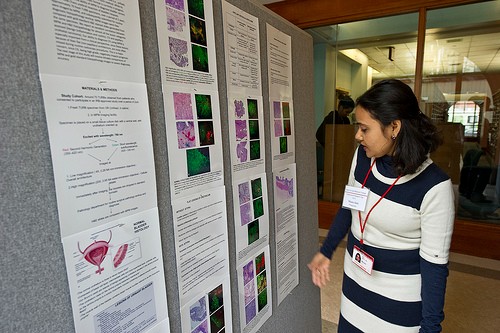 Postdoctoral Research Day
Discuss your work with your colleagues in other departments
Poster presentations
Interact with keynote speakers invited by the PDA
Network over cocktails
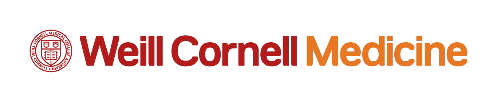 Career development activities sponsored by the  Office of Postdoctoral Affairs
&  Postdoctoral Association
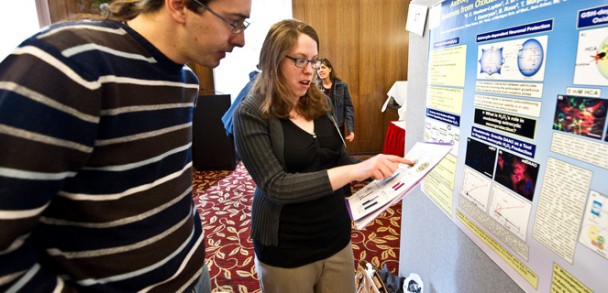 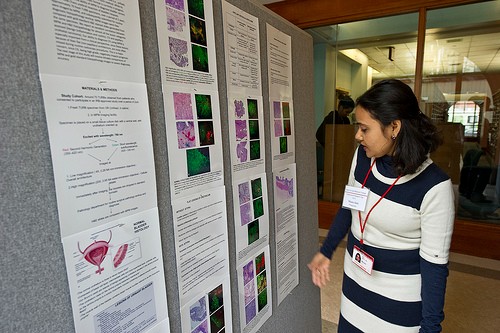 Preparing for a career in Academia
Alternative career seminars
Networking events
Interviewing & Presentation Skills
Grantsmanship
Preparing NIH award proposals
Lab management
Optimizing your CV
Develop your teaching skills
Understanding science policy
Research & teaching at a liberal arts institution
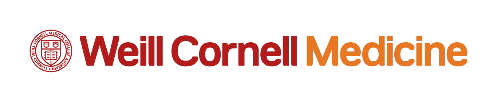 Additional workshops sponsored by the  Office of Postdoctoral Affairs
&  Postdoctoral Association
Discussion of workplace issues – including Title IX & workplace discrimination
Manuscript writing
Harnessing Social Media
Understanding Benefits from Weill Cornell Medicine
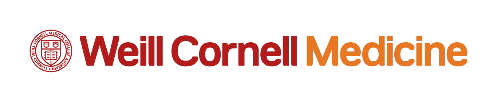 Career development activities sponsored by the  Office of Postdoctoral Affairs
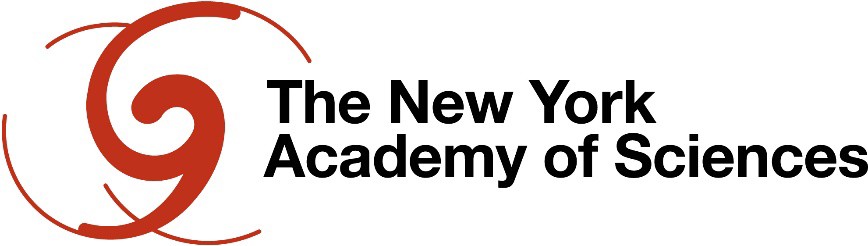 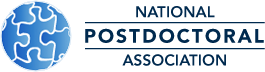 Sponsored Memberships

Complimentary membership to the New York Academy of Sciences &  the National Postdoctoral Association
Provide access to career development seminars/workshops at  discounted rates
Helps advance your career
Use your WCM email address to register
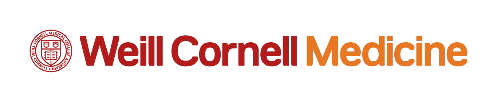 Career development activities in collaboration with  Rockefeller U. & Memorial Sloan Kettering (Tri-Institute)
Annual Postdoctoral Career Symposium
September 24rd, 2024 @ Weill Cornell Medicine

Lectures/workshops from experts/leaders in academia & biotech

Ability to network & find career opportunities
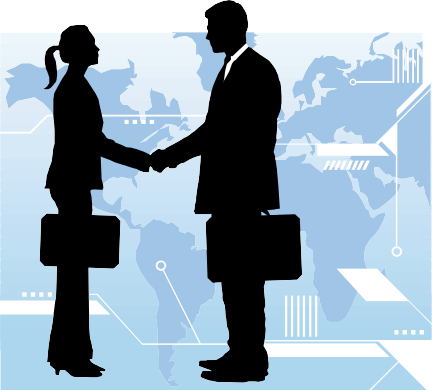 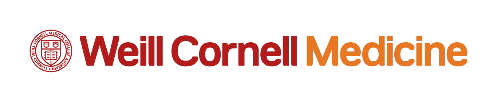 Have fun with your compatriots in arms
Social Events
Sponsored happy hours & holiday parties
Roosevelt Island brunches & picnics
Skating/bowling and more
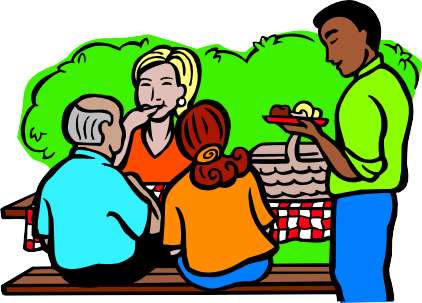 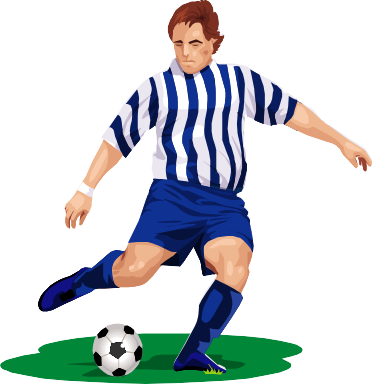 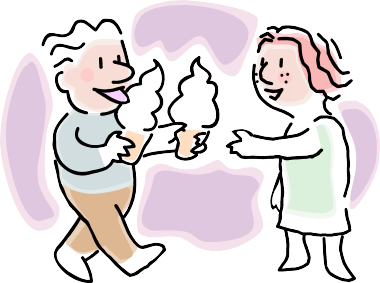 For a complete calendar of PDA-sponsored
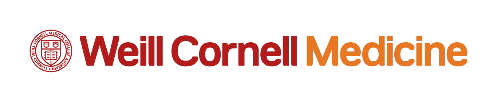 Work-life issues?
Do you have questions/concerns regarding housing, benefits, daycare, etc. ?
Have them heard at our monthly meetings
Work to have them resolved through the PDA
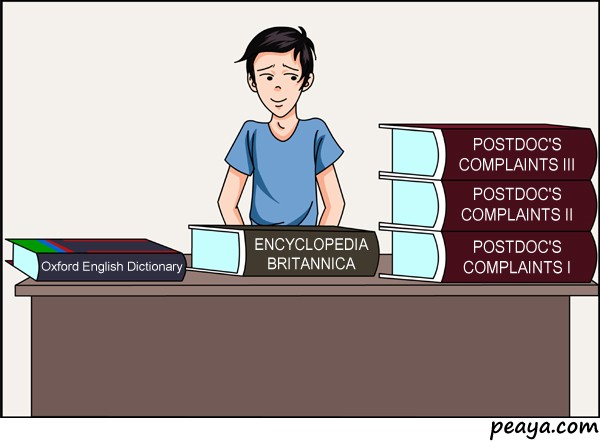 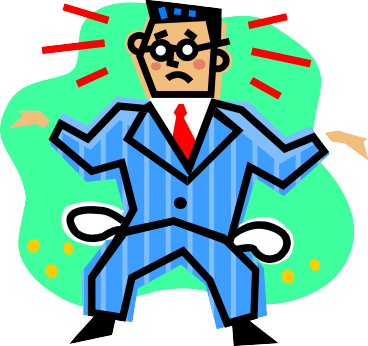 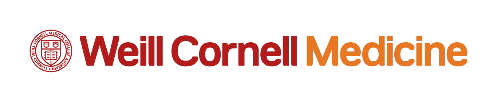 Don’t be shy!
We depend on your participation
Let us know what issues are important to you…

Come to our next PDA general meeting on:
Second Friday of every month
	1:00 pm – 2:30 pm
1300 York Ave., Room E-405

Please register with Les Krushel:	lek2014@med.cornell.edu  Come early for a brief rundown of benefits and Q&A with Les.
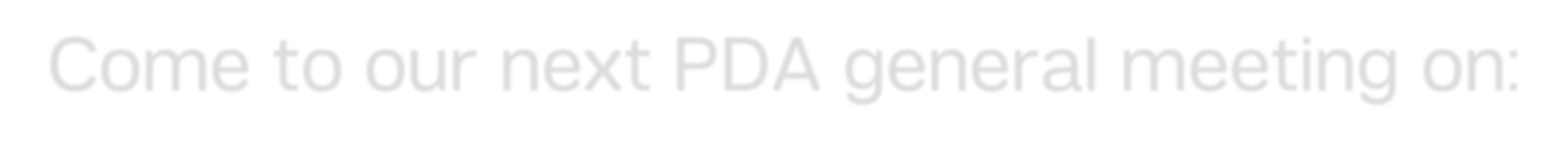 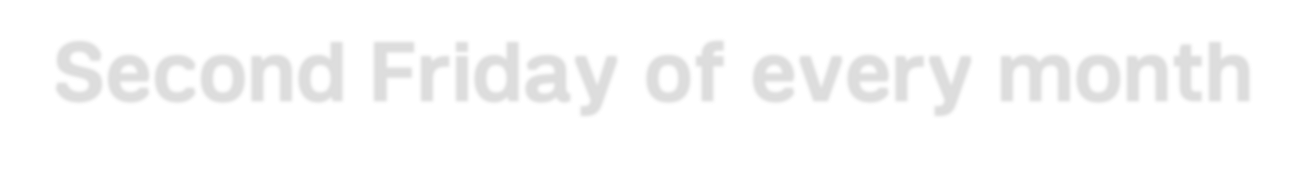 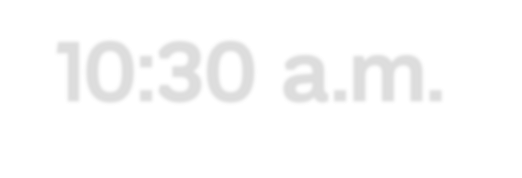 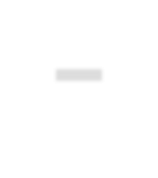 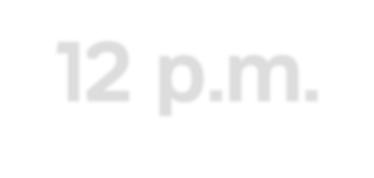 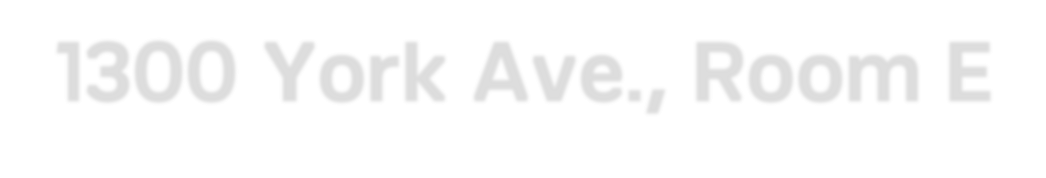 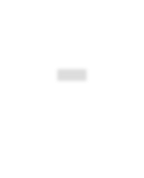 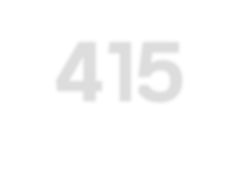 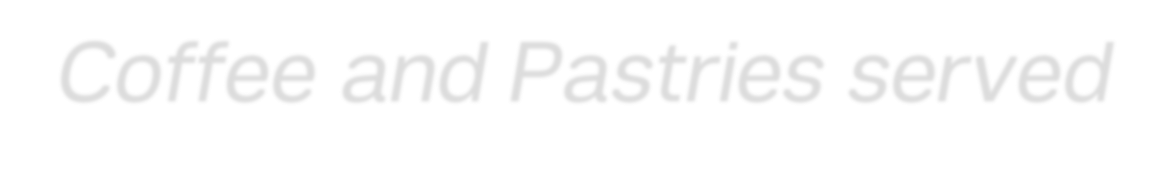 Pizza is served
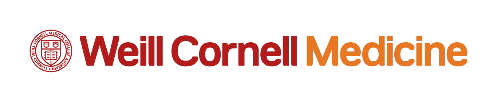 Communication
We’ll keep you up to date

Postdoc mailing lists
postdoclist@med.cornell.edu
Official mailing list from the Office of Postdoctoral Affairs used to distribute  general announcements of events/information of general interest to postdoc  community (e.g. PDA-sponsored events, career symposia, discounted Broadway  tickets). Please contact Les Krushel (lek2014@med.cornell.edu) to be placed on this  mailing list.
pda@med.cornell.edu
Community email list that you may use to post messages to the postdoc  community (e.g., personal or lab sales, reagent requests, inquiries). Please contact Les Krushel (lek2014@med.cornell.edu) to be placed on this mailing list.
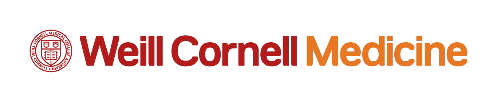 We are here for you
The Postdoctoral Association
Info is found here or email us with specific concerns at: pda_board@med.cornell.edu
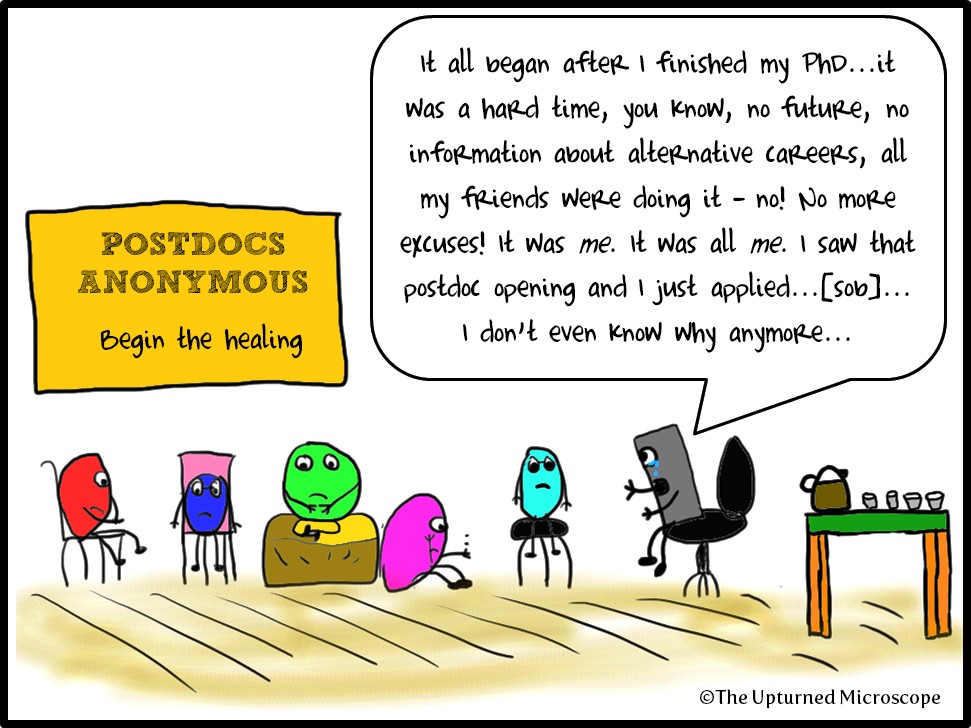 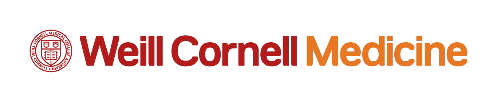 We are here for you
Office of Postdoctoral Affairs

Come visit: 1300 York Avenue, Suite A-139
Or email us with specific concerns at: postdocaffairs@med.cornell.edu
Or email the Manager of the Postdoctoral Office at lek2014@med.cornell.edu
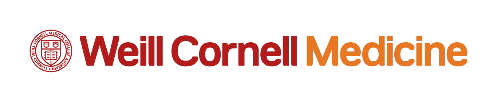 Find us on the web
http://weill.cornell.edu/postdocs/
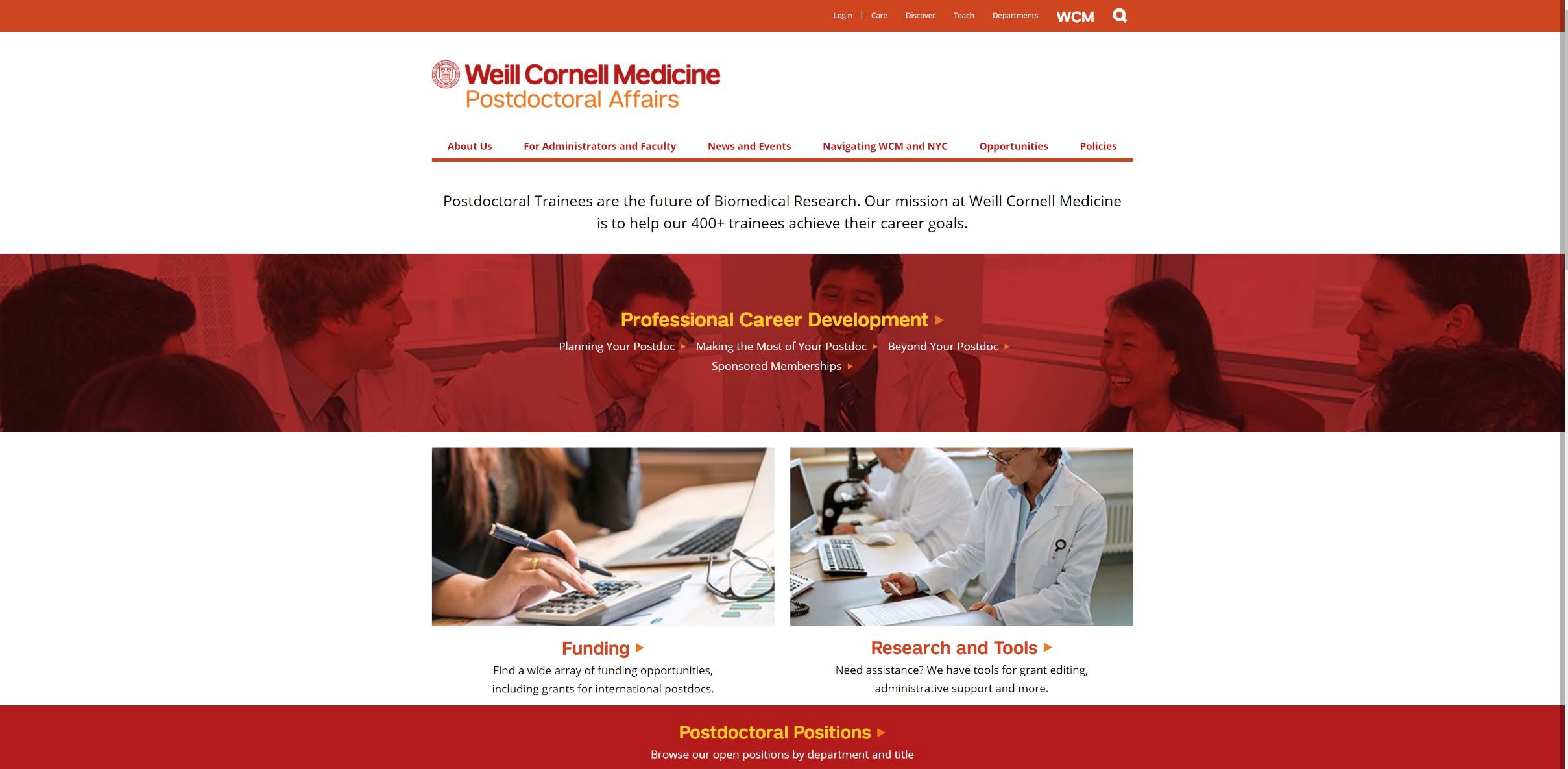 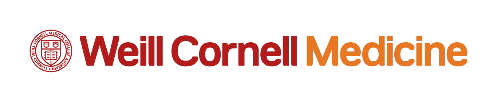 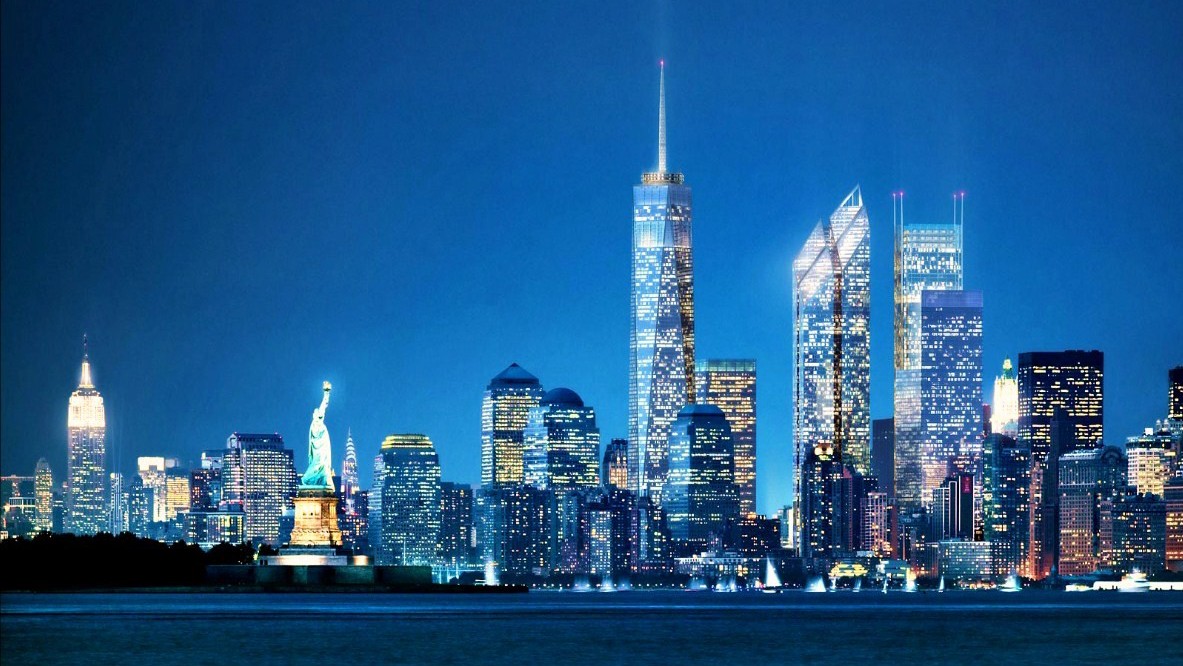 Weill Cornell  Medicine
Life in NYC
What to do the first few days
Orienting to New York City

Using the subway/tram/bus daily to travel to your lab?

Metropolitan Transport Authority (MTA)
Obtain a MetroCard
Subway map
Info including trip planner Info
Apps for the subway and all transit including Trip Planners are here
iPhone Maps & Google Maps has MTA info
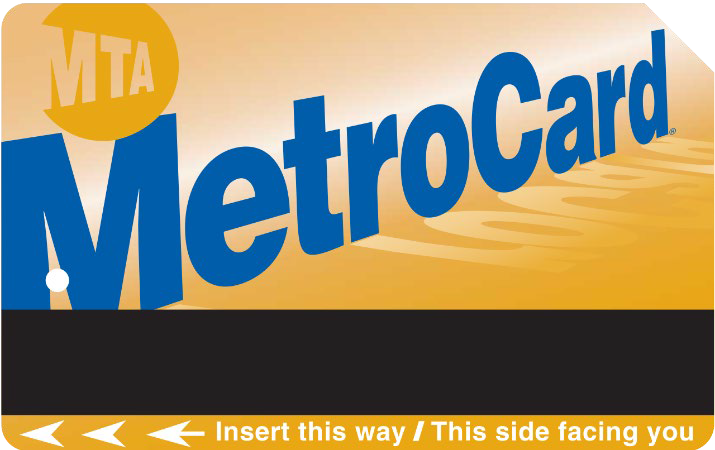 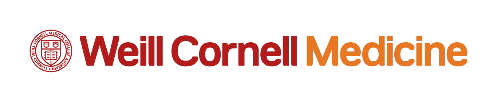 What to do the first few days
How to get to the lab from Weill Cornell housing

From 455/465 Main Street Roosevelt Island to Weill Cornell area around York Ave and 69th Street
In the evening a Shuttle leaves 1300 York Ave every 30 min. and transports you to Roosevelt  Island
Roosevelt Island Tramway is an aerial tramway spanning the East River connecting Roosevelt  Island to Manhattan (59th Street & 2nd Ave)
Only accepts MTA MetroCard	(see next slide)
Departs every 7 – 15 minutes
Schedule is attached (TramBus)
Info and online schedule
~10 – 15 minute walk to Weill Cornell
Subway – F train Shuttle leaves station at West Road/452 Main Street
1st stop is Lexington & 63rd Street
~10 – 15 minute walk to Weill Cornell
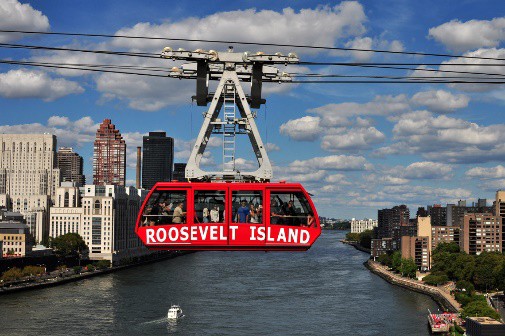 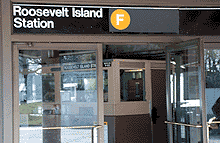 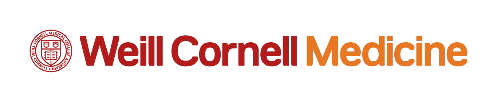 What to do the first few days
Orienting to Weill Cornell Housing
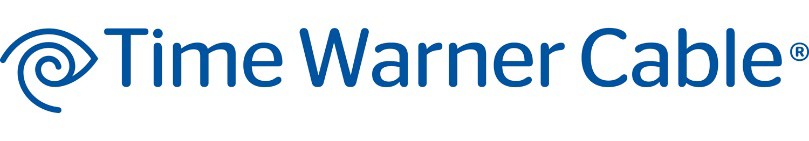 Cable TV & Internet (requires Social Security Number)
Time Warner Cable (212) 674-9100
Utilities
Contact Con Edison (800) 752-6633
Pets are allowed
Moving in info for 465 Main Street housing
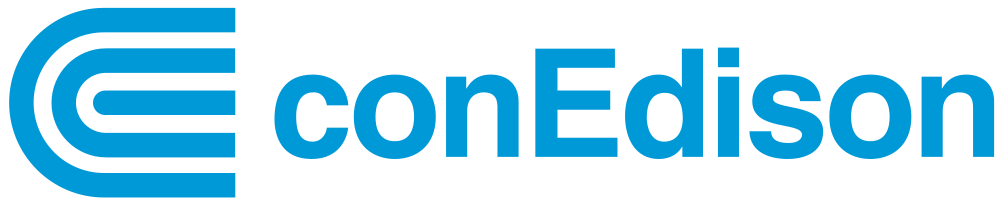 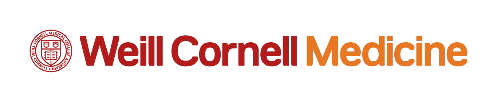 What to do the first few days  if you are a foreign national
Banking

$ Set up a bank account
After applying for your Social Security Number, open a bank account
Some banks near Weill Cornell Medicine’s main campus include Chase, Bank of  America, Citibank , Capital One, Wells Fargo and another Chase bank (there may be  others)
To deposit your paycheck directly into your bank account, ask the bank to print  your direct deposit information and bring it to the Immigration Office
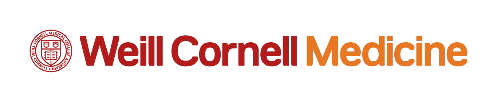 What to do the first few days  if you are a foreign national
American Credit Card

Without an American credit history, it may be difficult to obtain an American credit  card
Secured credit card: you must deposit money into a bank account; your credit limit  is equivalent to your deposit
Many large banks in New York provide secured credit cards, which will start creating  a credit history in the U.S., including Citibank , Bank of America, Capital One, Wells  Fargo, & U.S. Bank (there may be others)
Chase bank does not offer a secured credit card
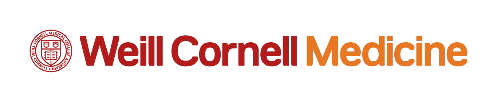 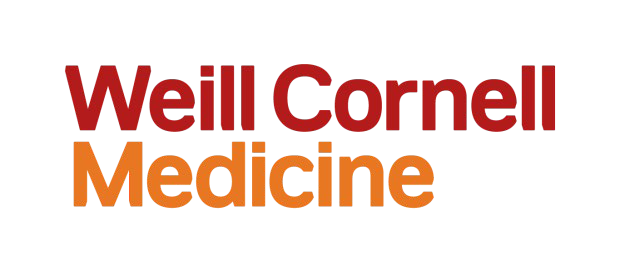 Weill Cornell  Medicine
Welcome to the Big Apple
Enjoying everything NYC has to offer
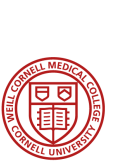 What to do the first year
Orienting to New York City
Learn about New York City
Museums and more	Museums
New York Zoos & Aquariums
What’s going on in New York?
Entertainment guides TimeOut & Village Voice
Central Park info including events
New York Parks & Recreation
A (current) guide to the Arts in New York City
Winter Guide	2016 to New York City
Explore New York City with Dora the Explorer  (for families)
Where to eat? Serious Eats & TimeOut
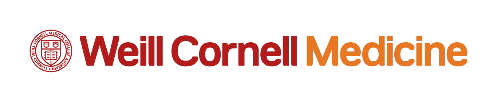 What to do the first year
Orienting to New York City Performing Arts

Discount, Rush, and Standing Room Only Tickets
Broadway
Off-Broadway
New York Ballet (university students age 29 and under)?
New York Philharmonic
attend an open rehearsal
under 35 years of age: discount subscription series
New York Metropolitan Opera
Rush tickets
Fridays Under 40 (years of age)
Carnegie Hall – Notables Program (20 – 39 years of age)
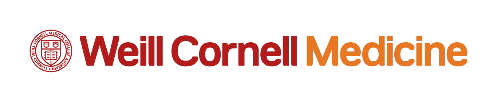 What to do the first year
Orienting to New York City

Improve your English
English as a second language classes at the YMCA
Location: Vanderbilt YMCA 224 East 47th Street, New York, (212) 912-2500  West Side YMCA 5 West 63rd Street, New York, NY (212) 912-2600
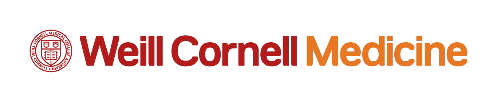 Welcome & Good Luck!
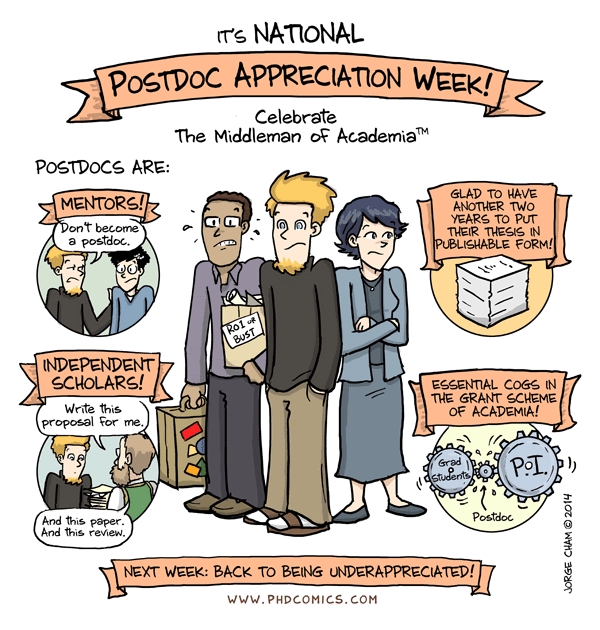 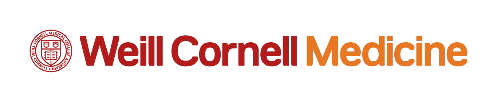 Weill Cornell  Medicine
Contact List
Weill Cornell Medicine Contacts
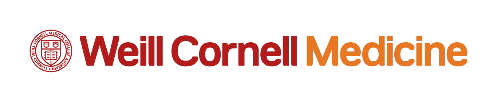